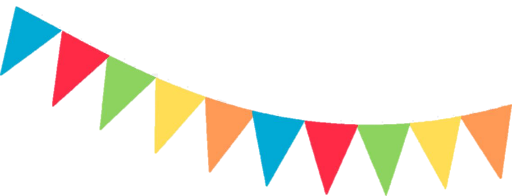 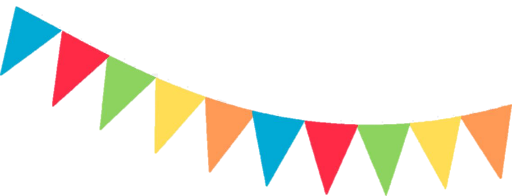 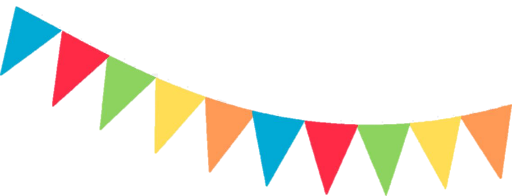 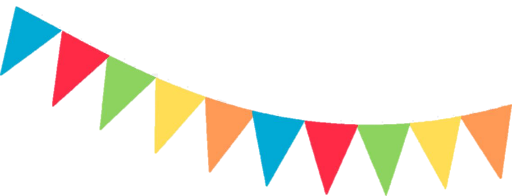 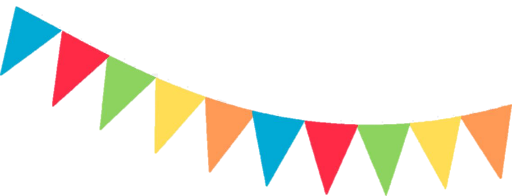 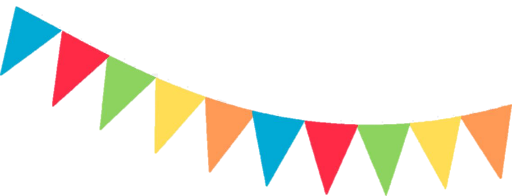 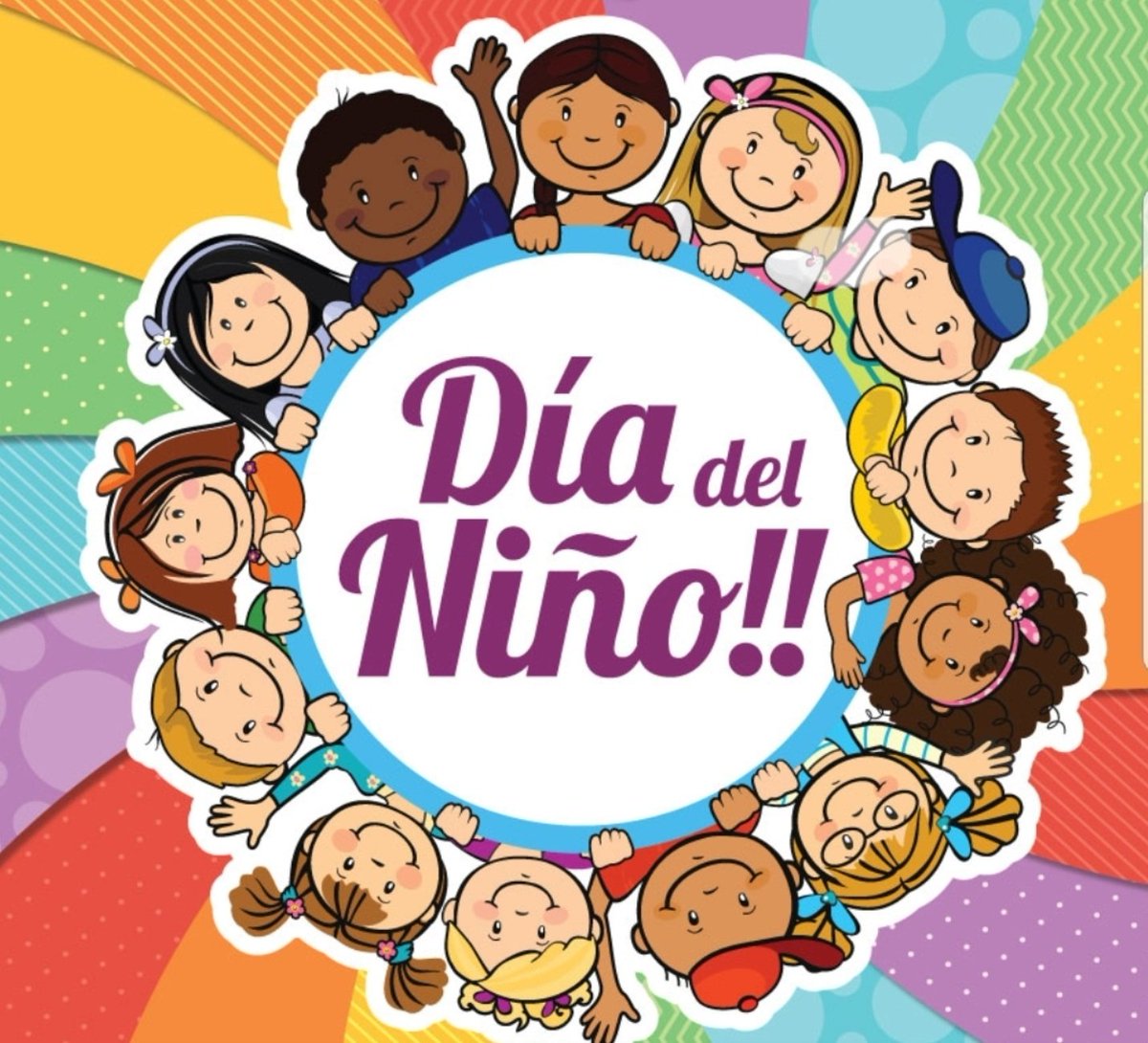 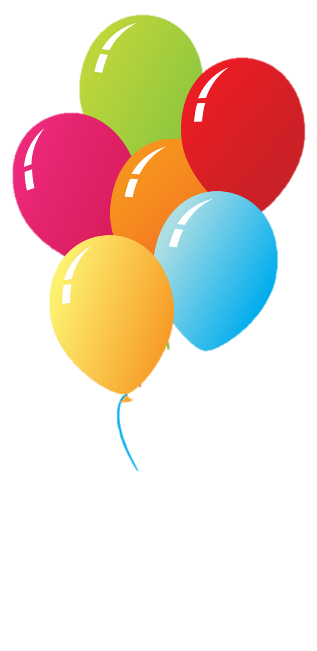 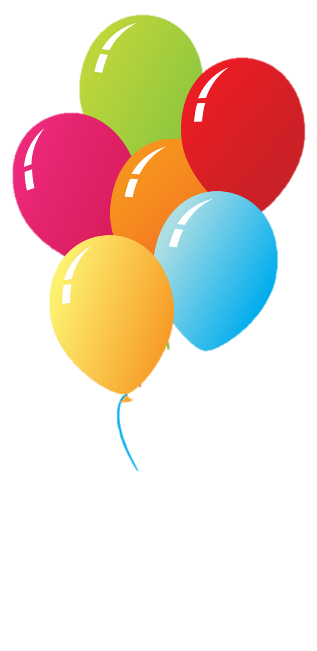 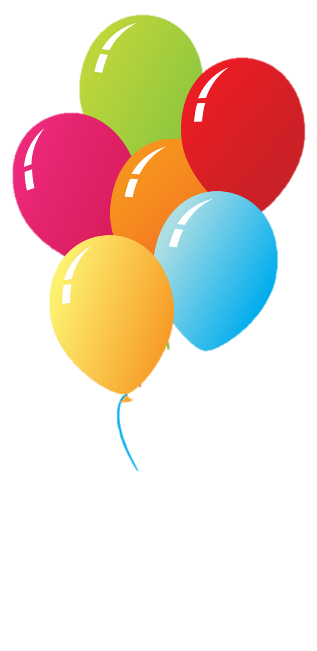 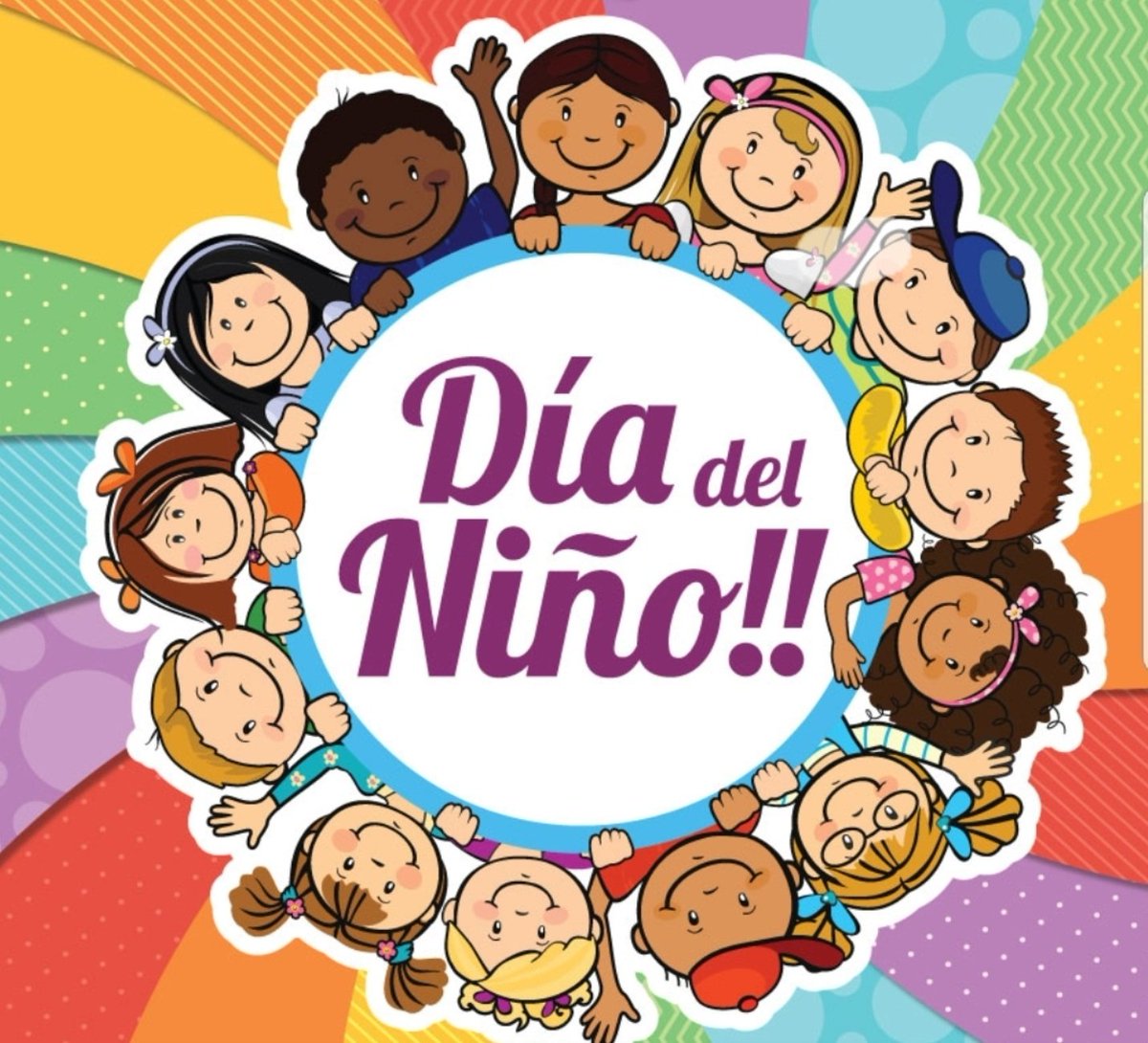 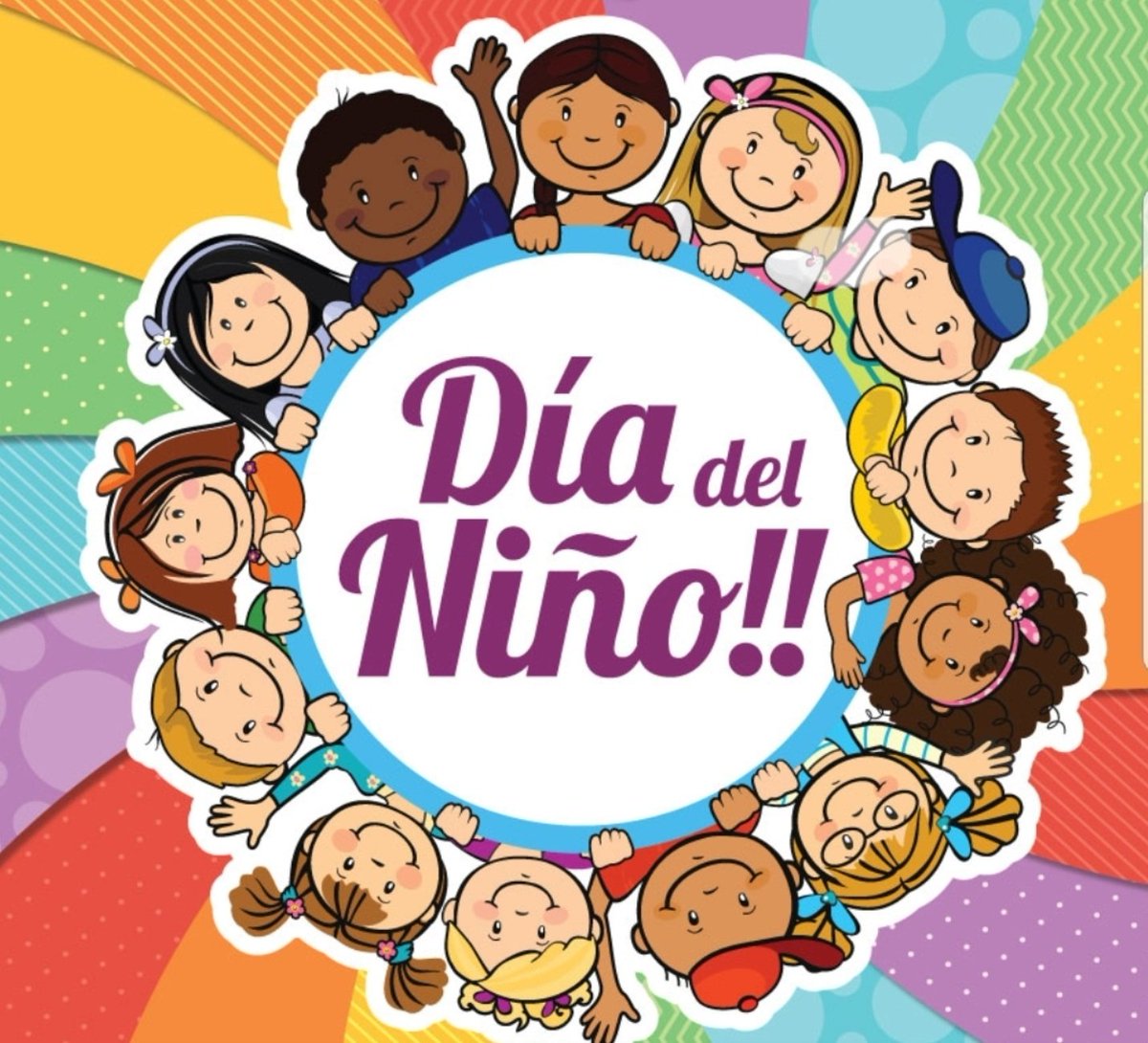 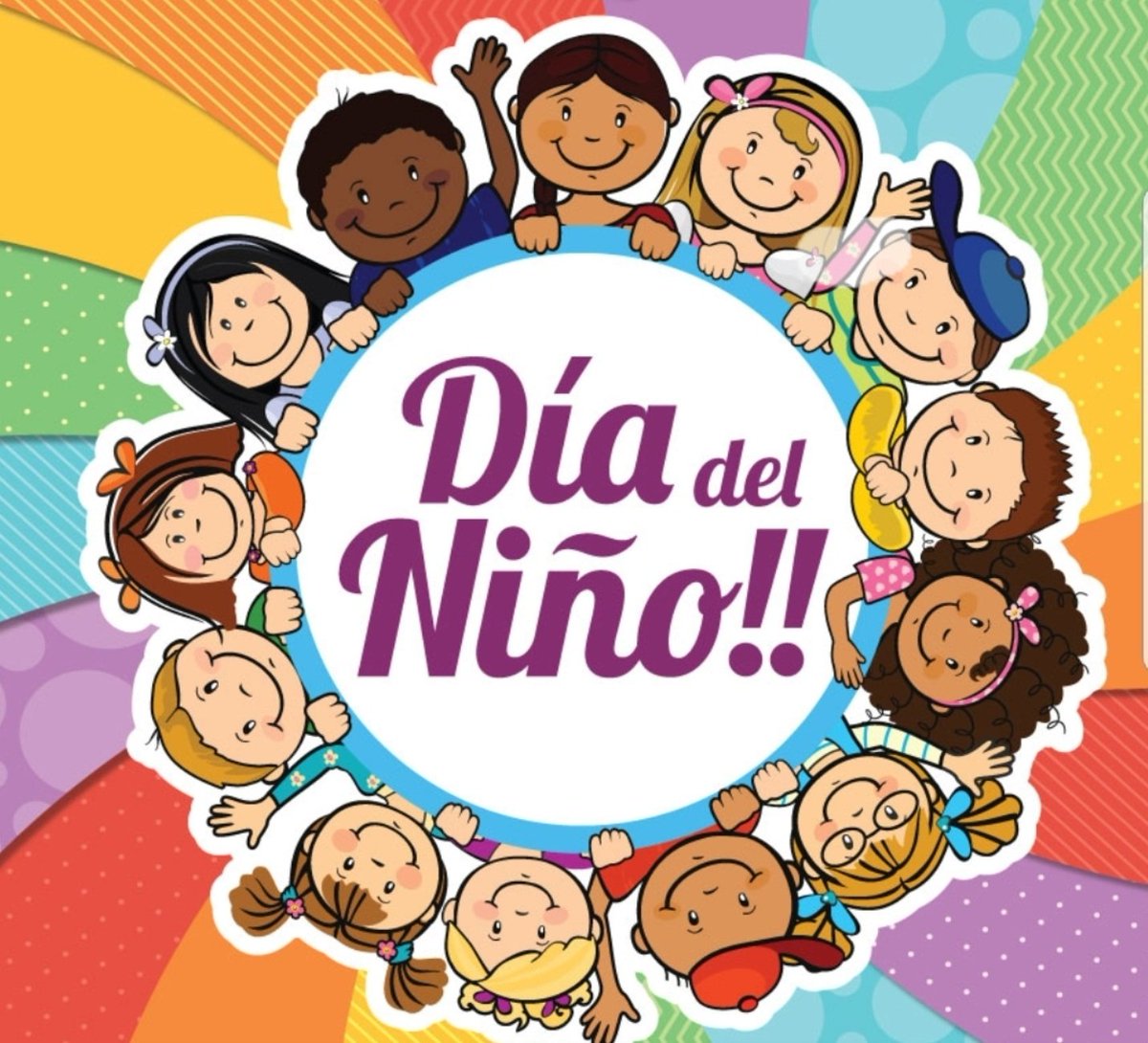 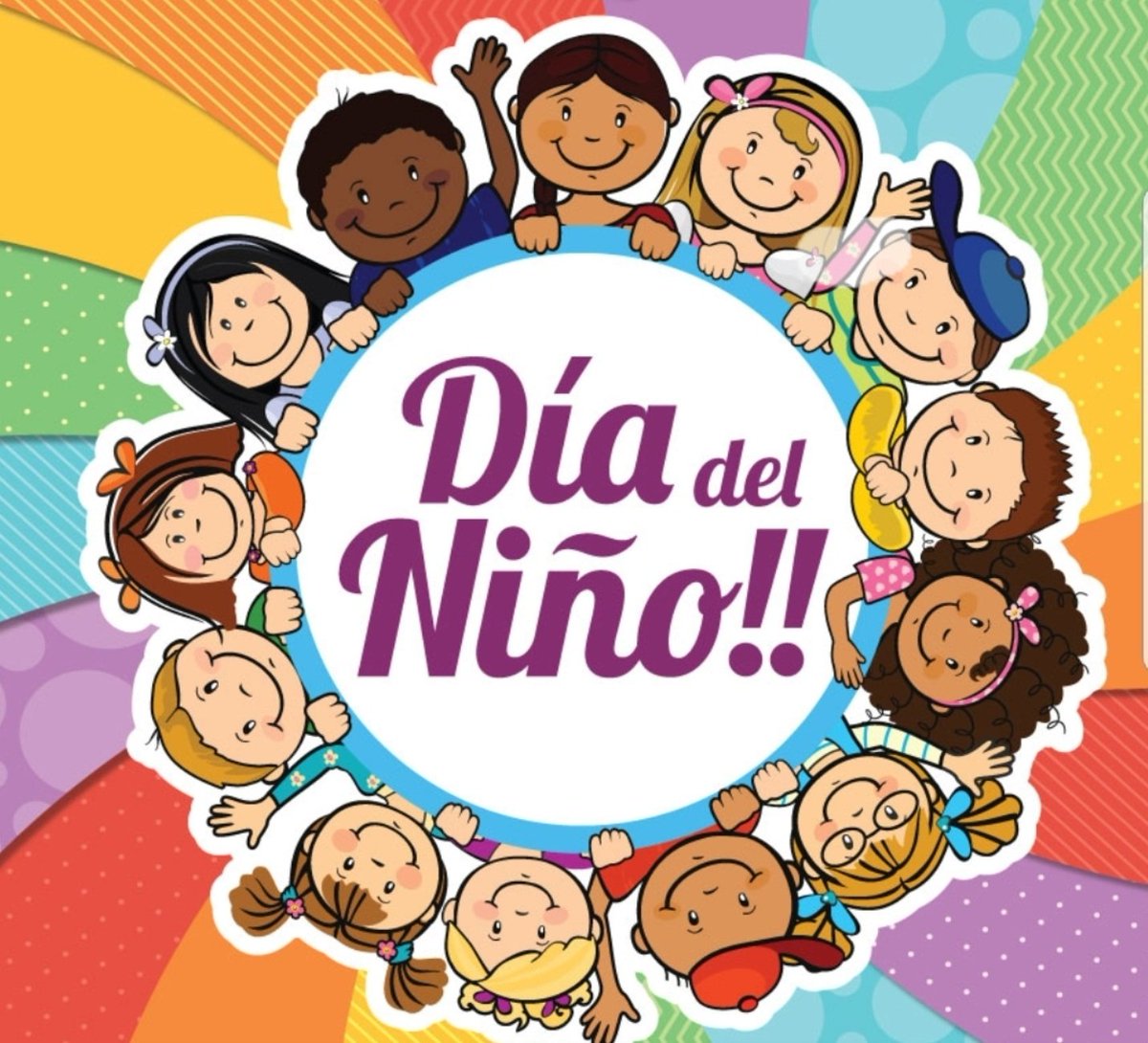 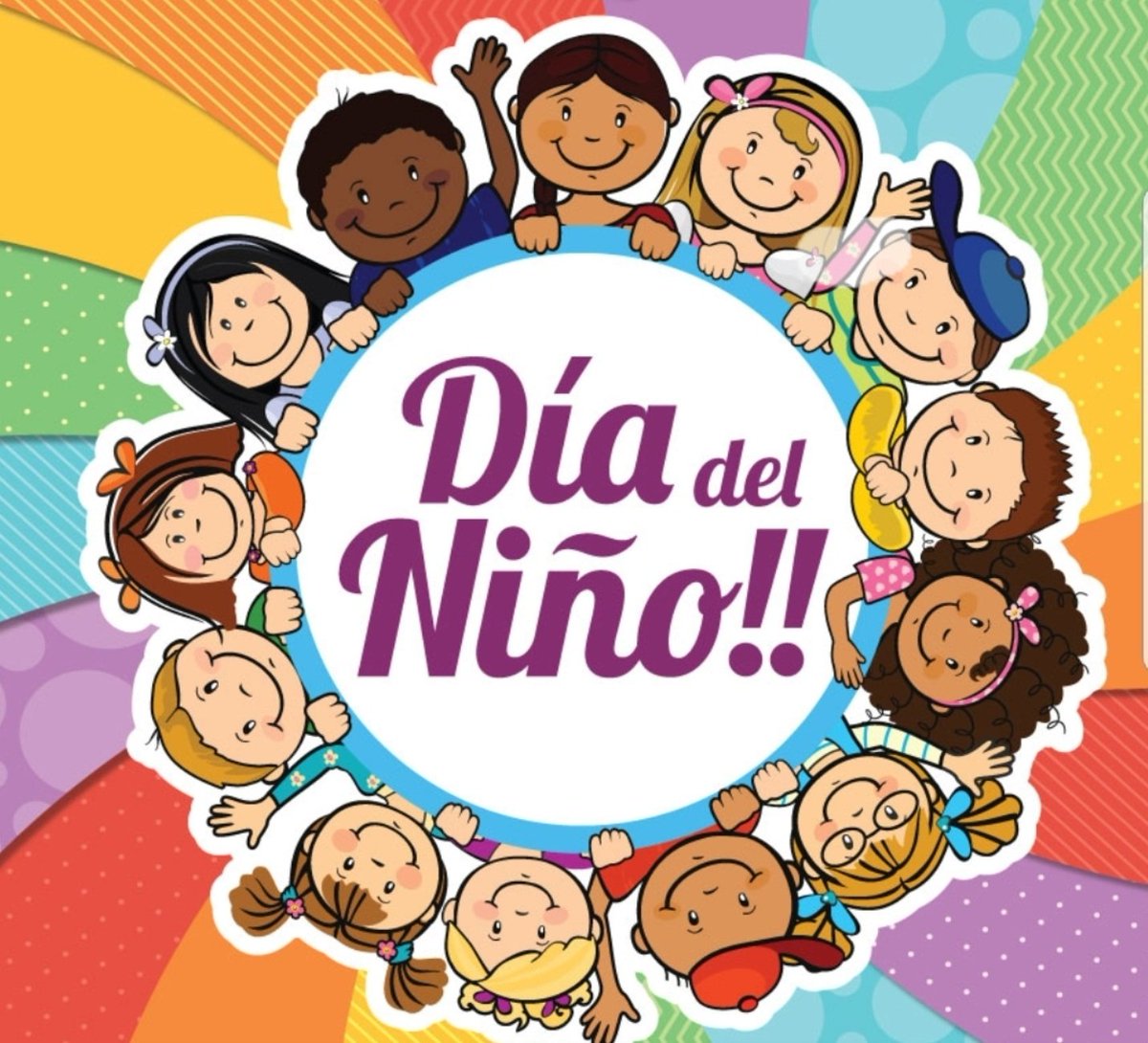 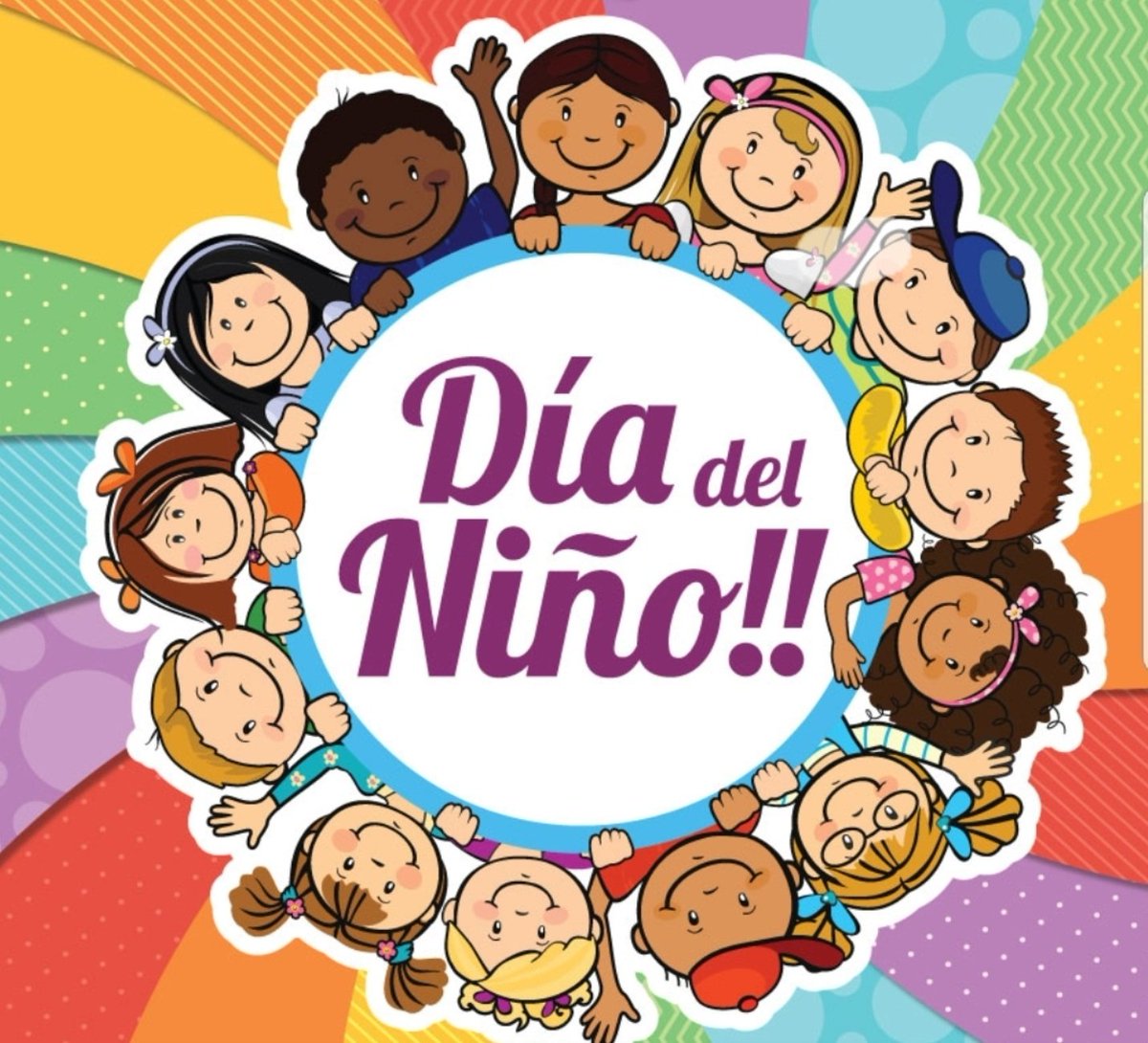 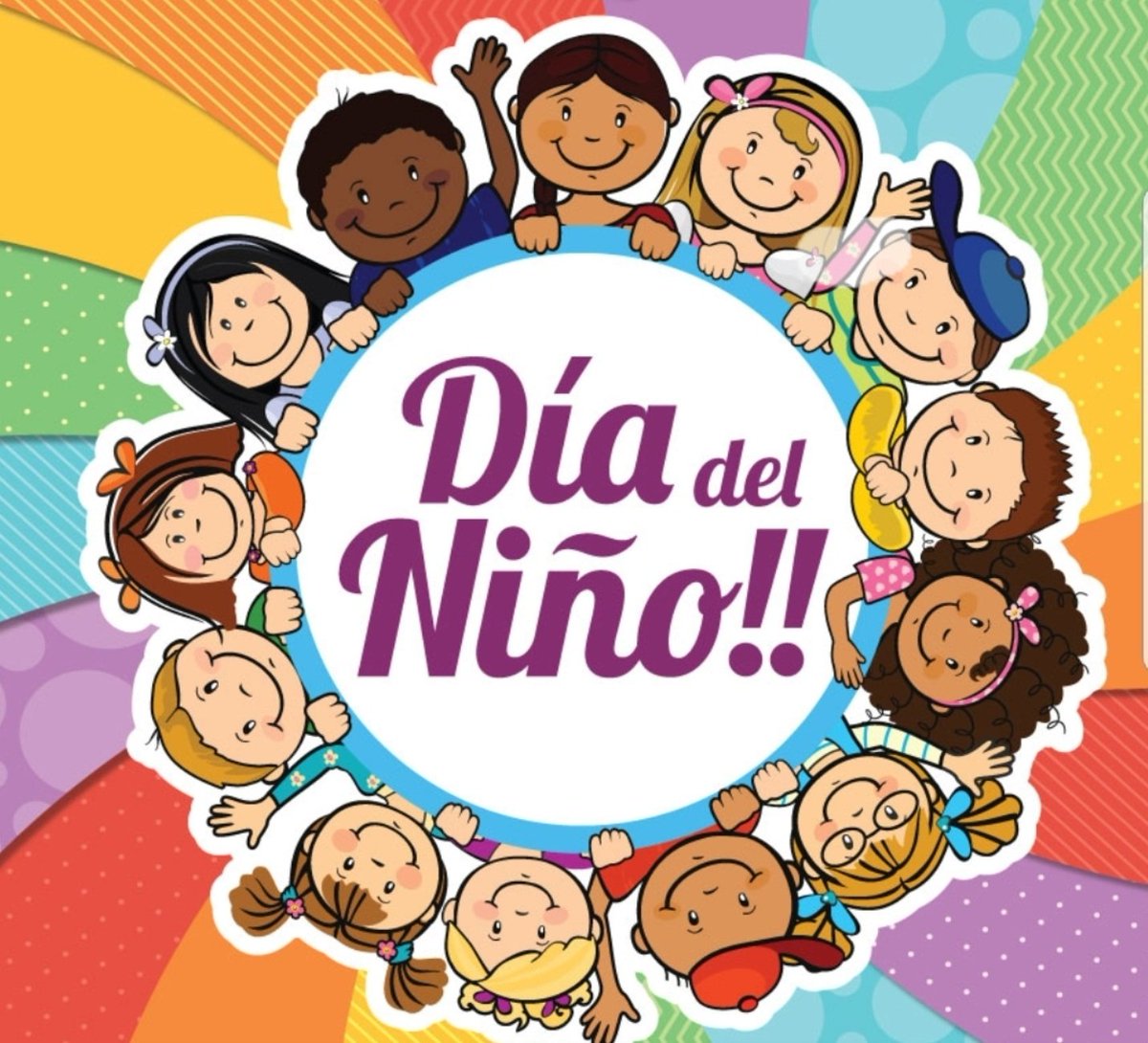 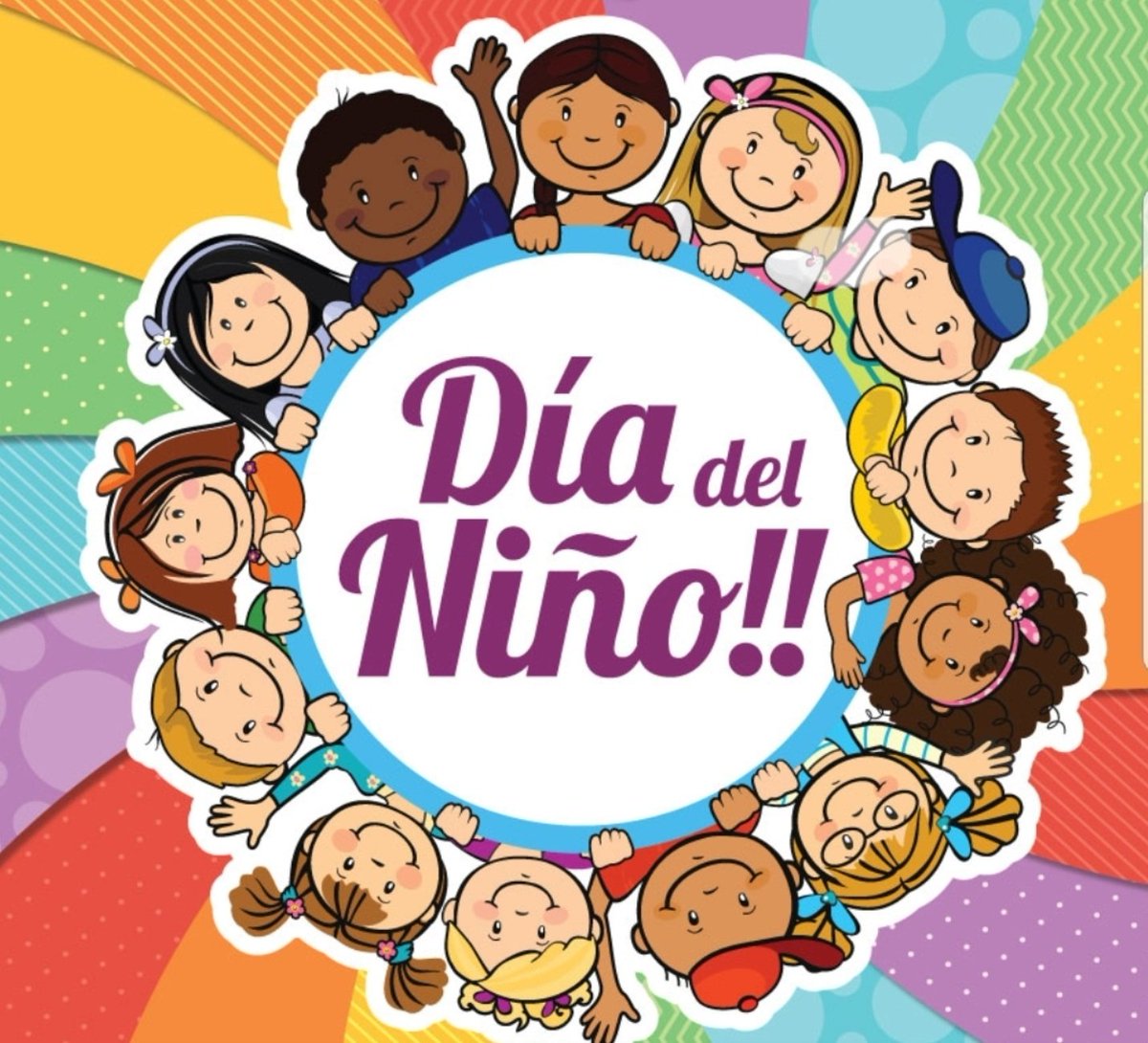 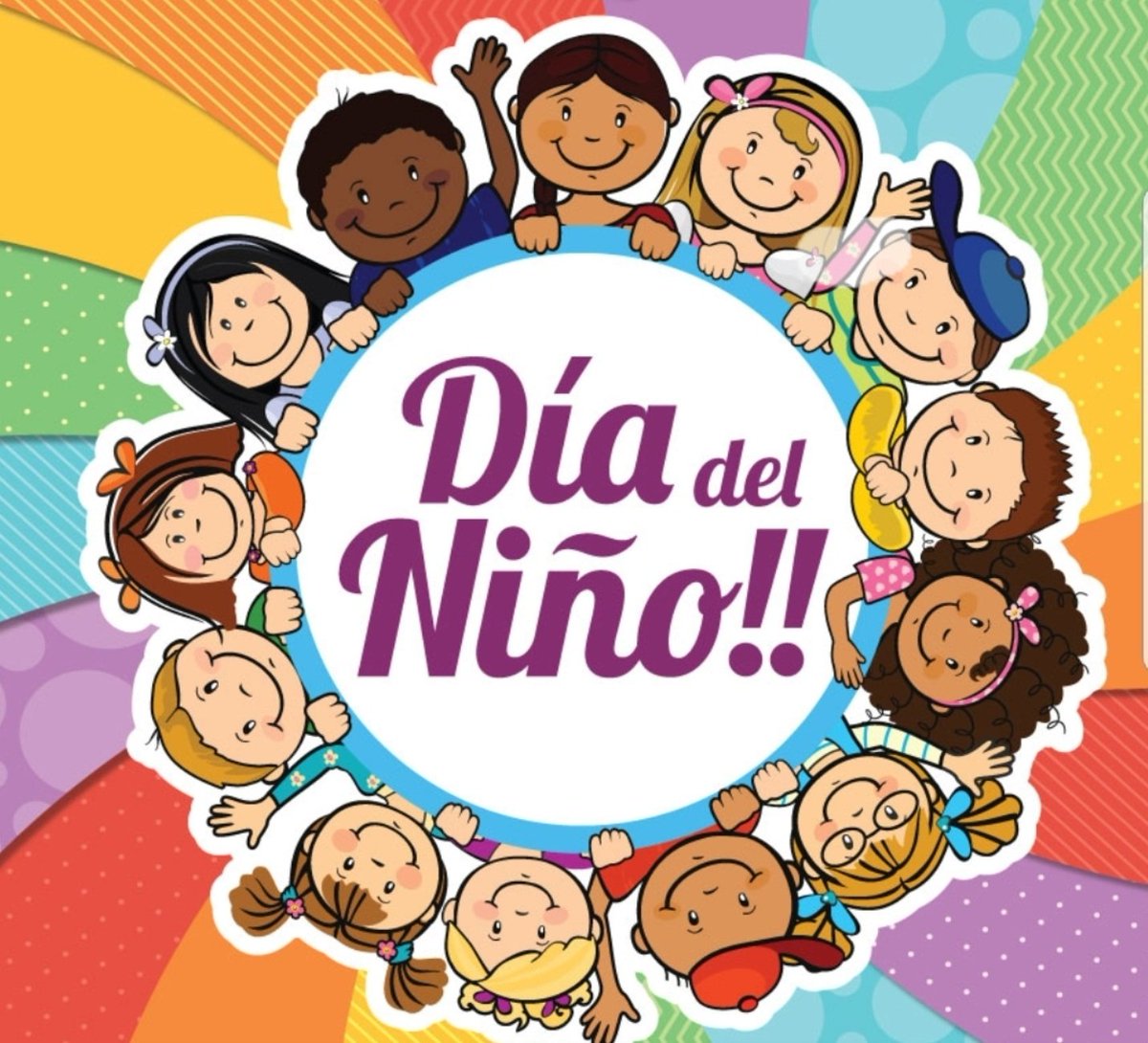 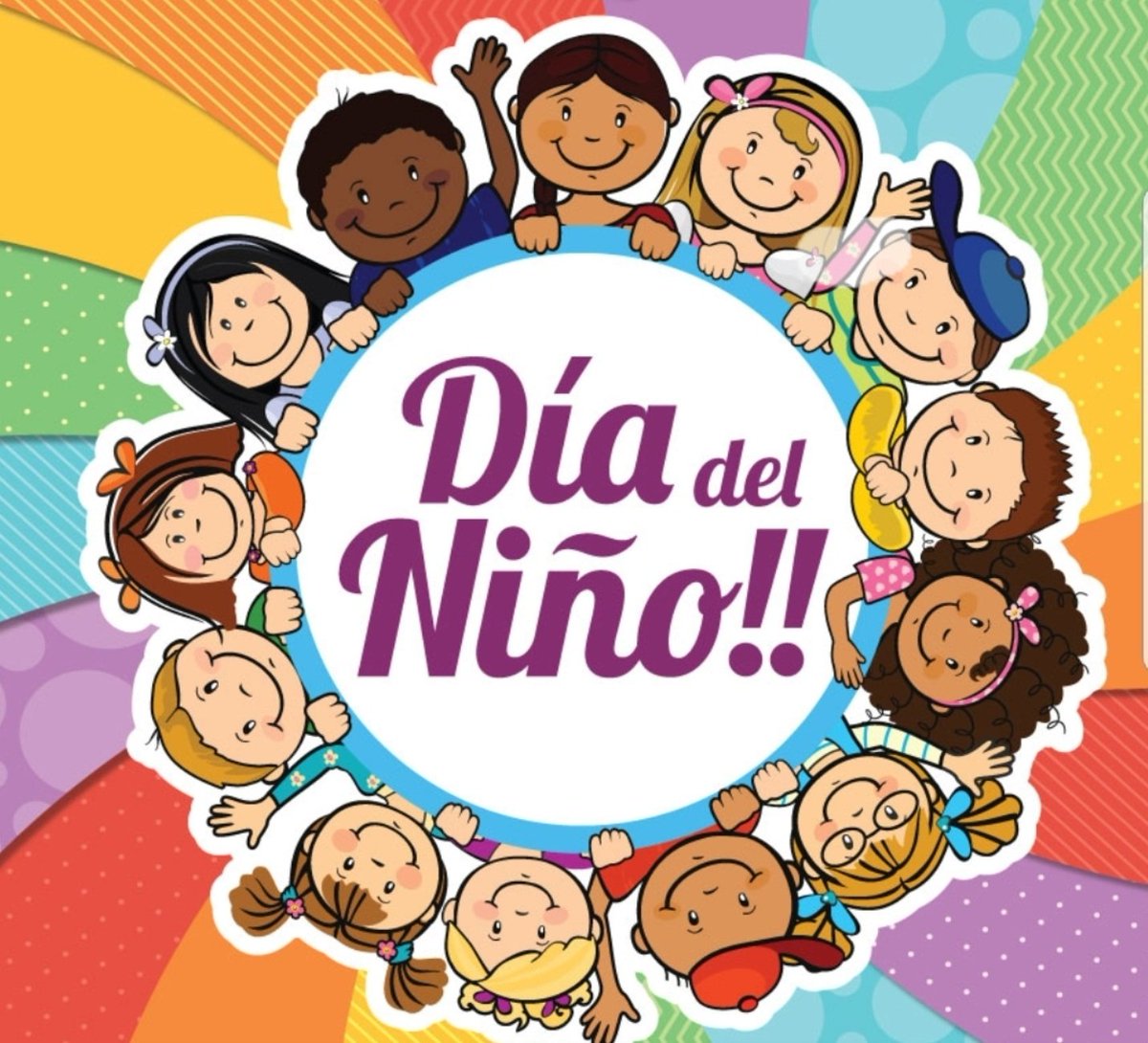 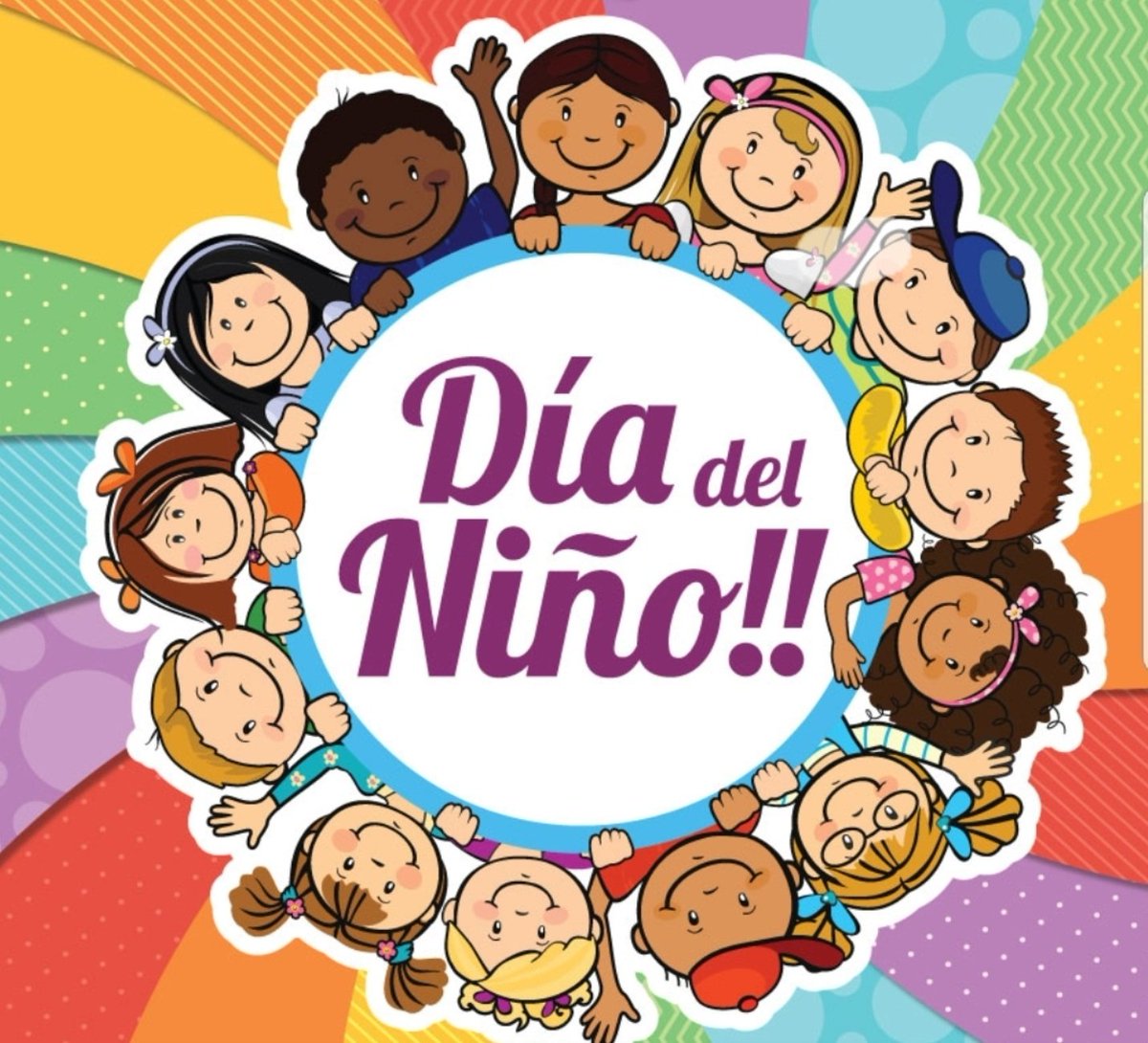 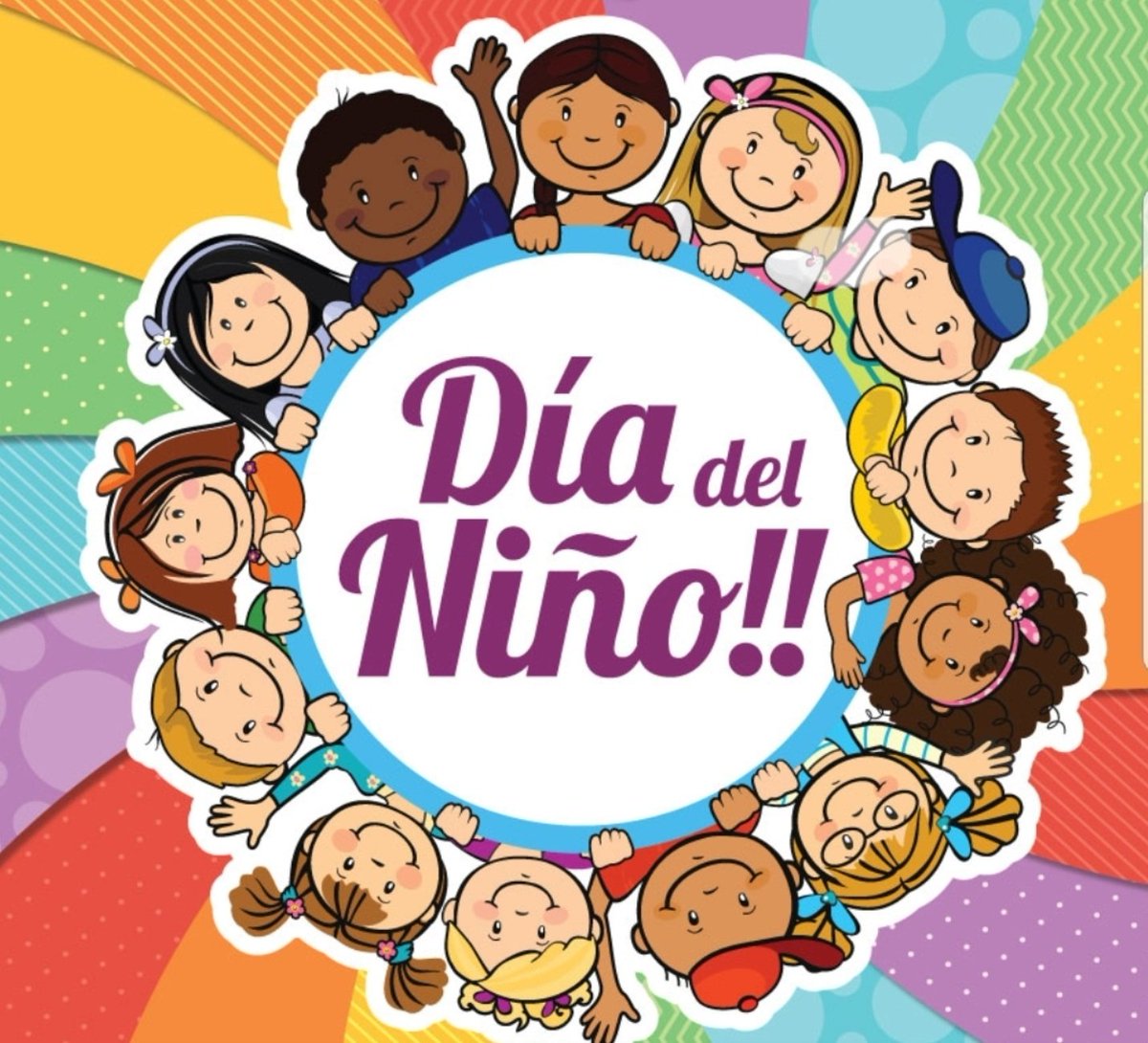 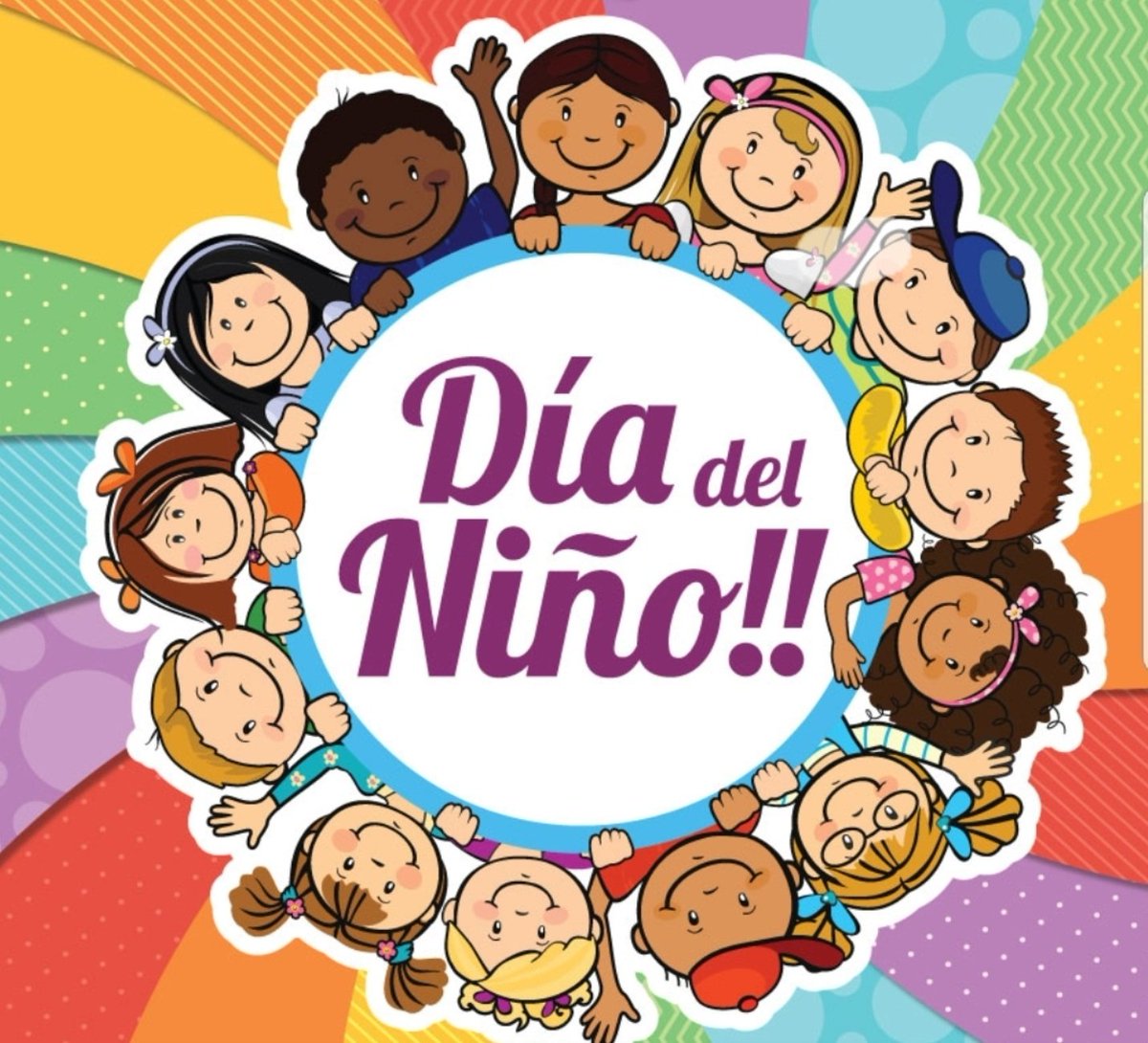 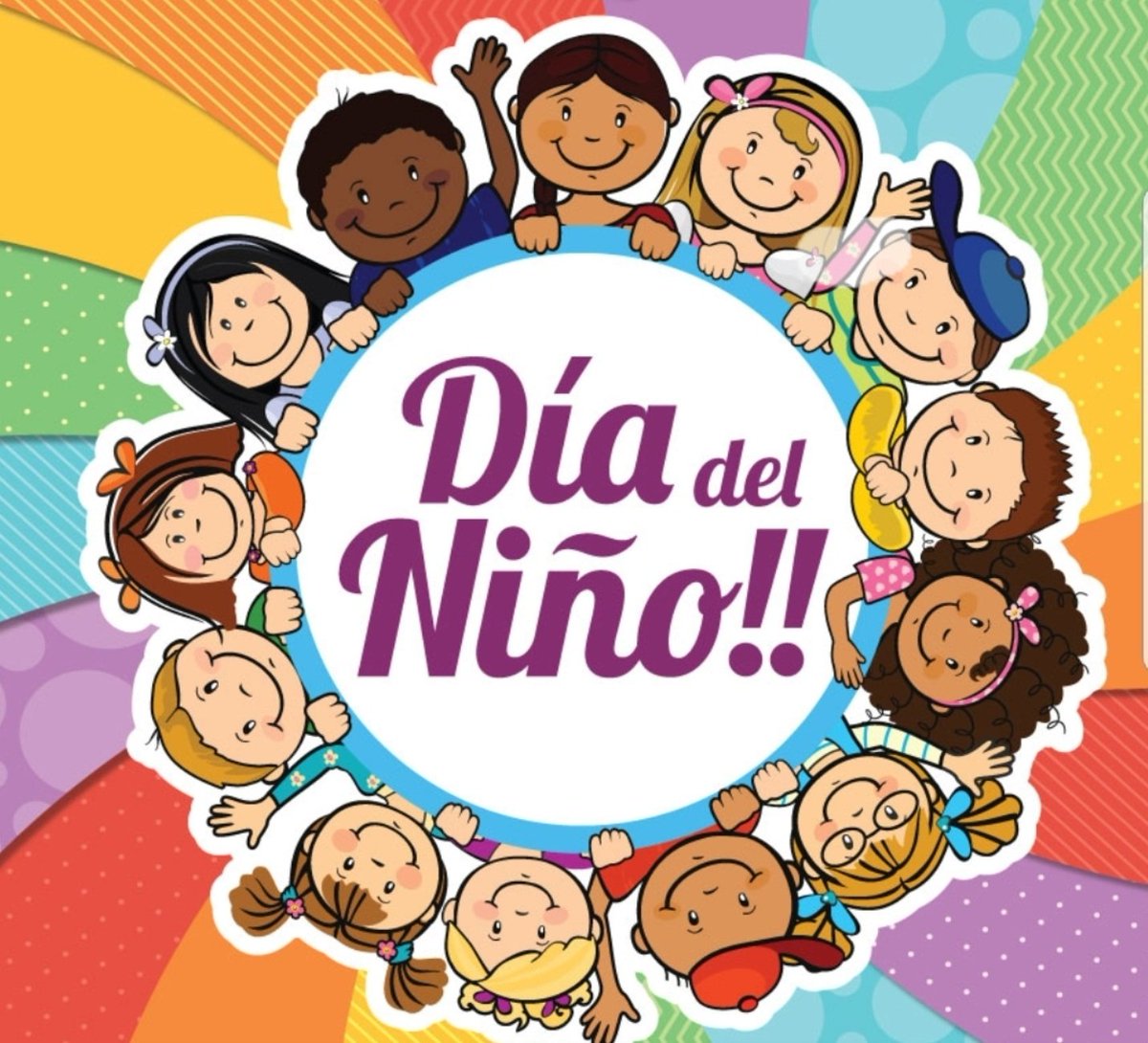 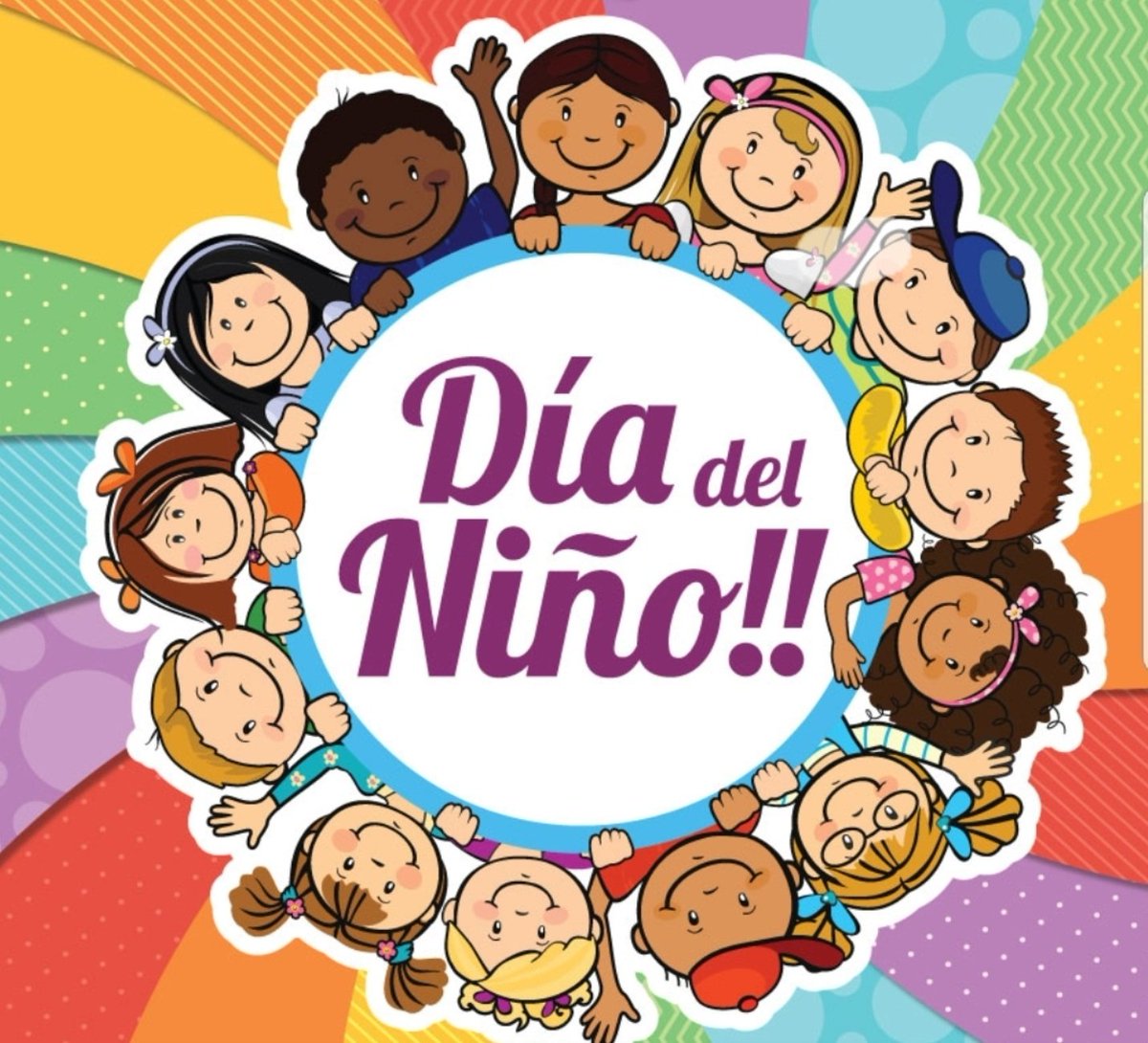 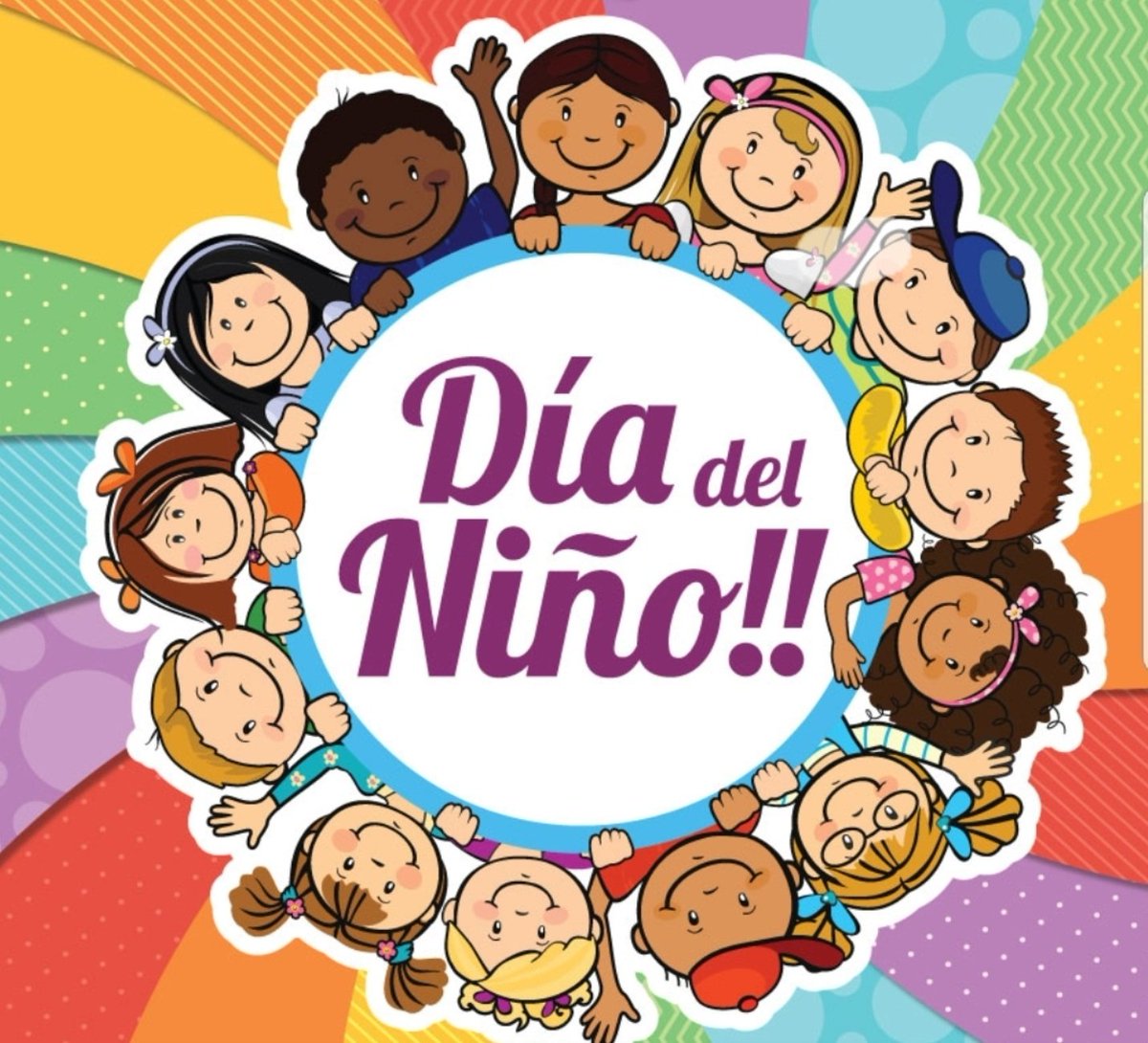 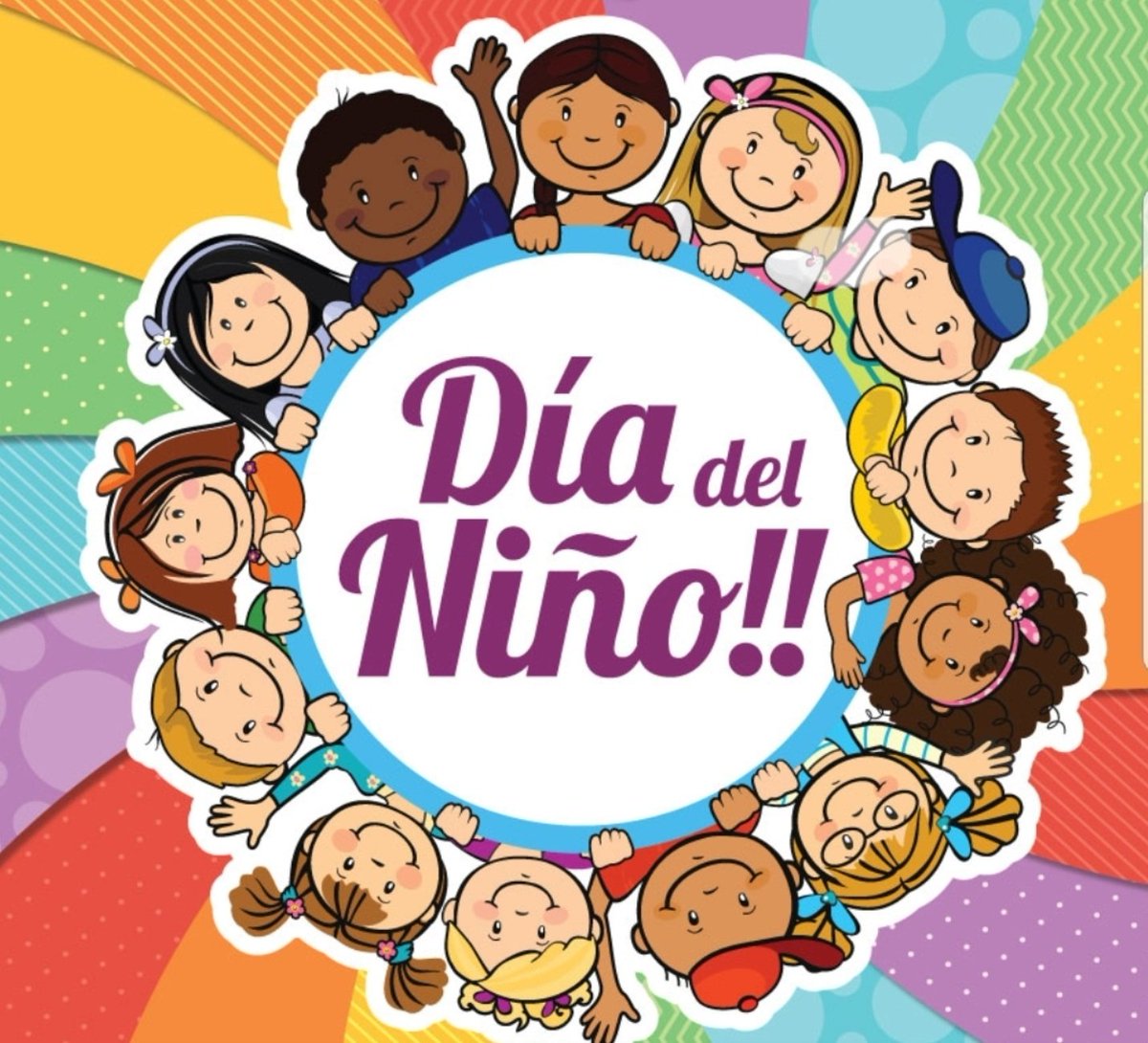 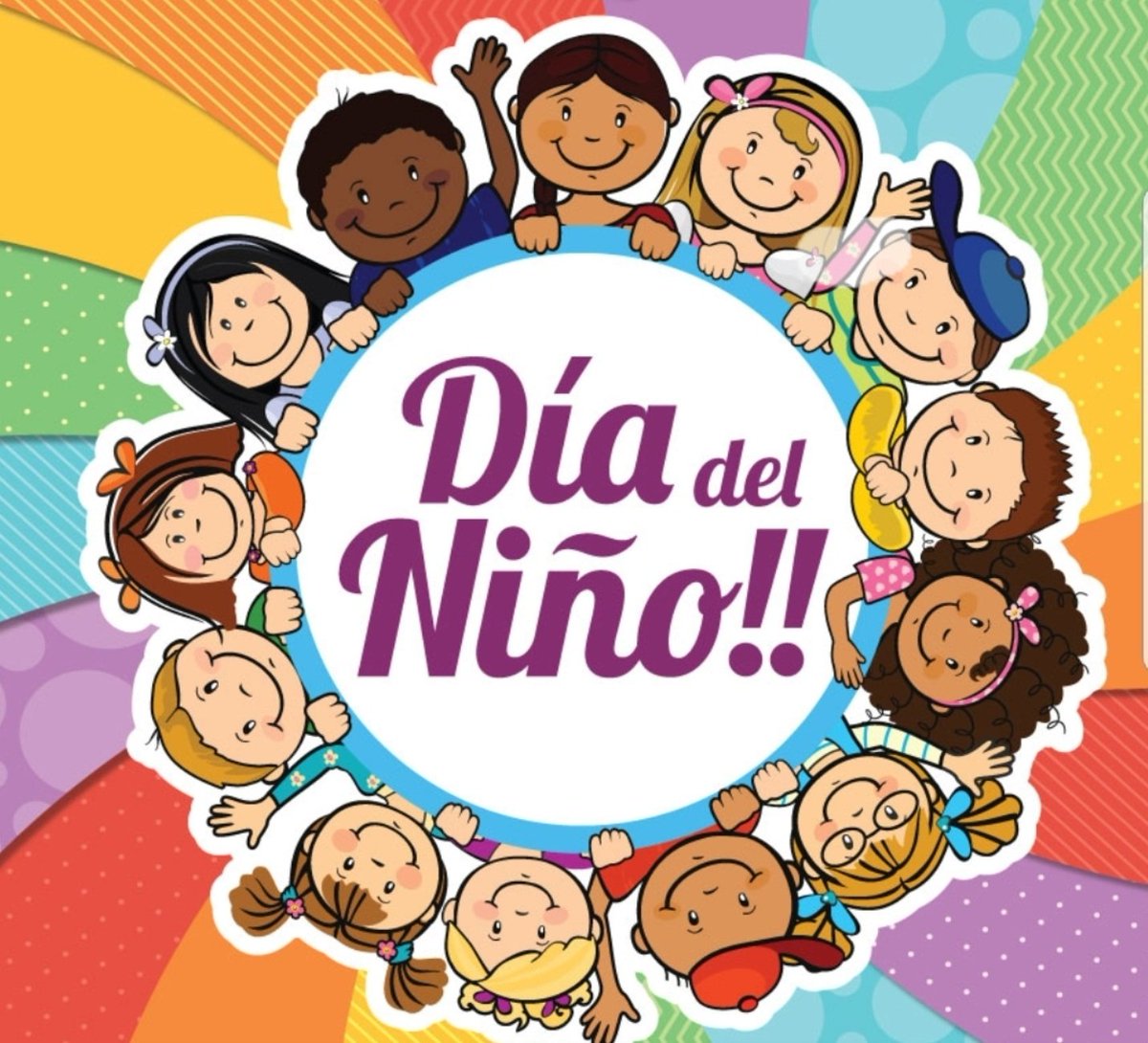 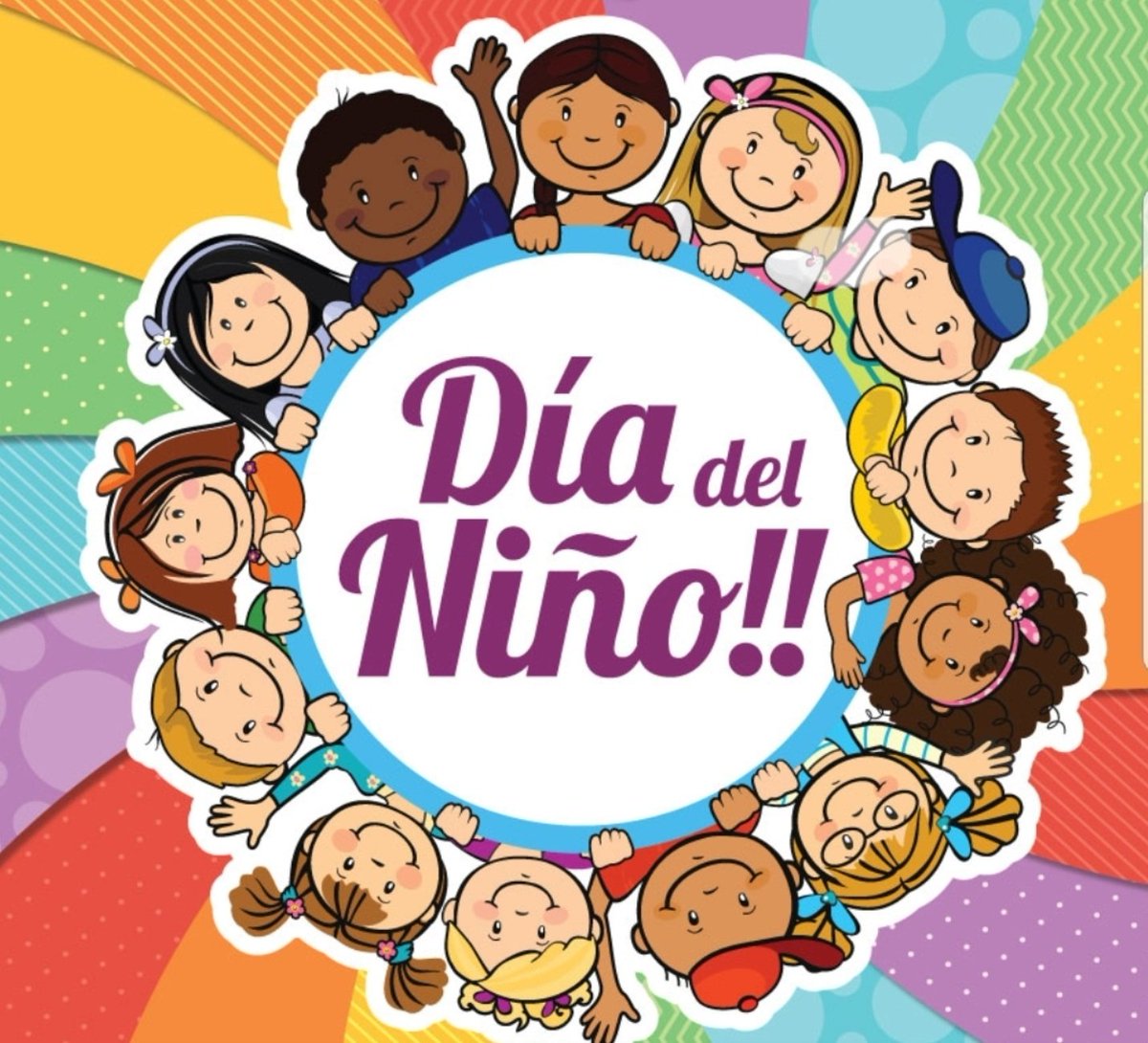 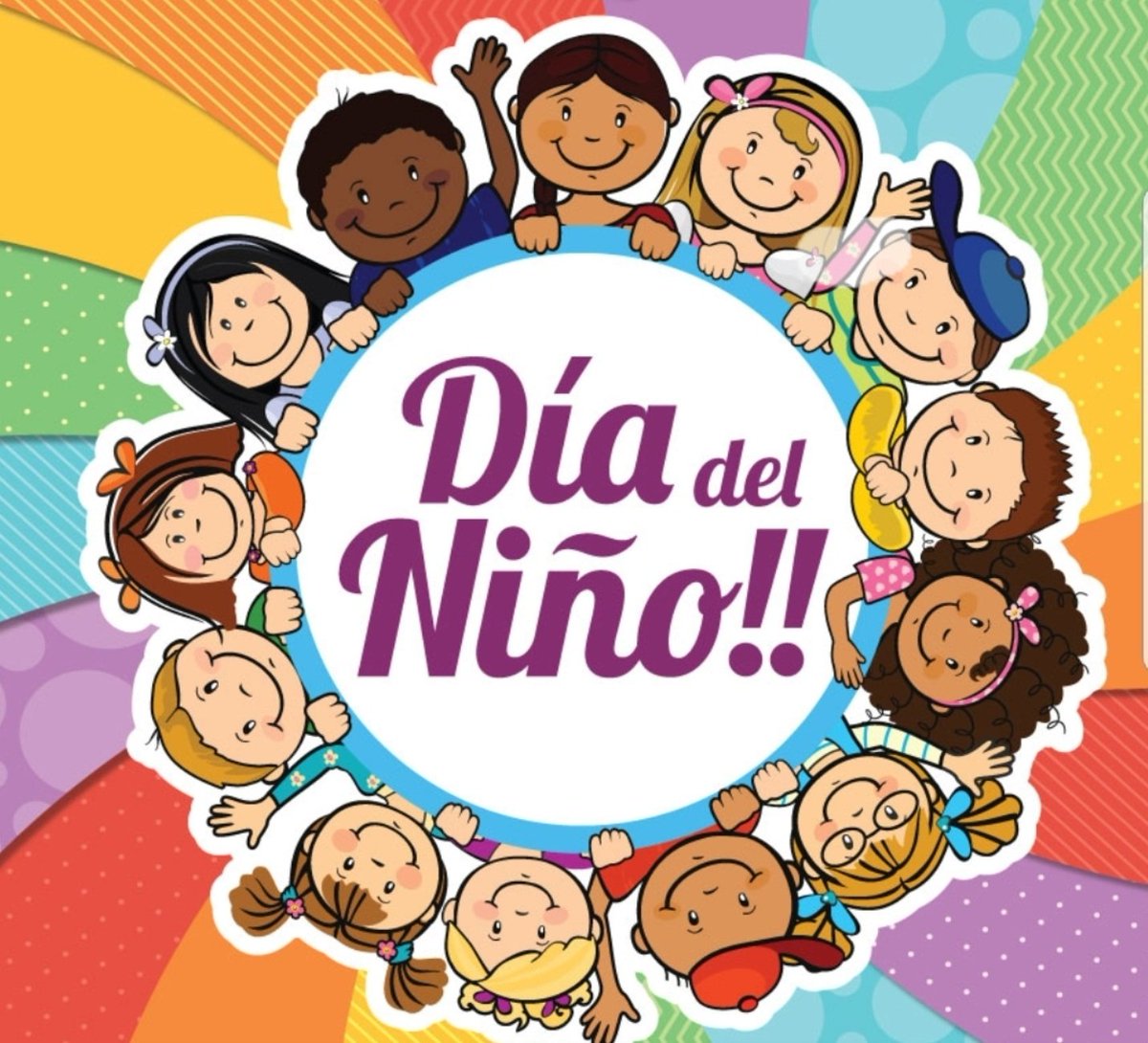 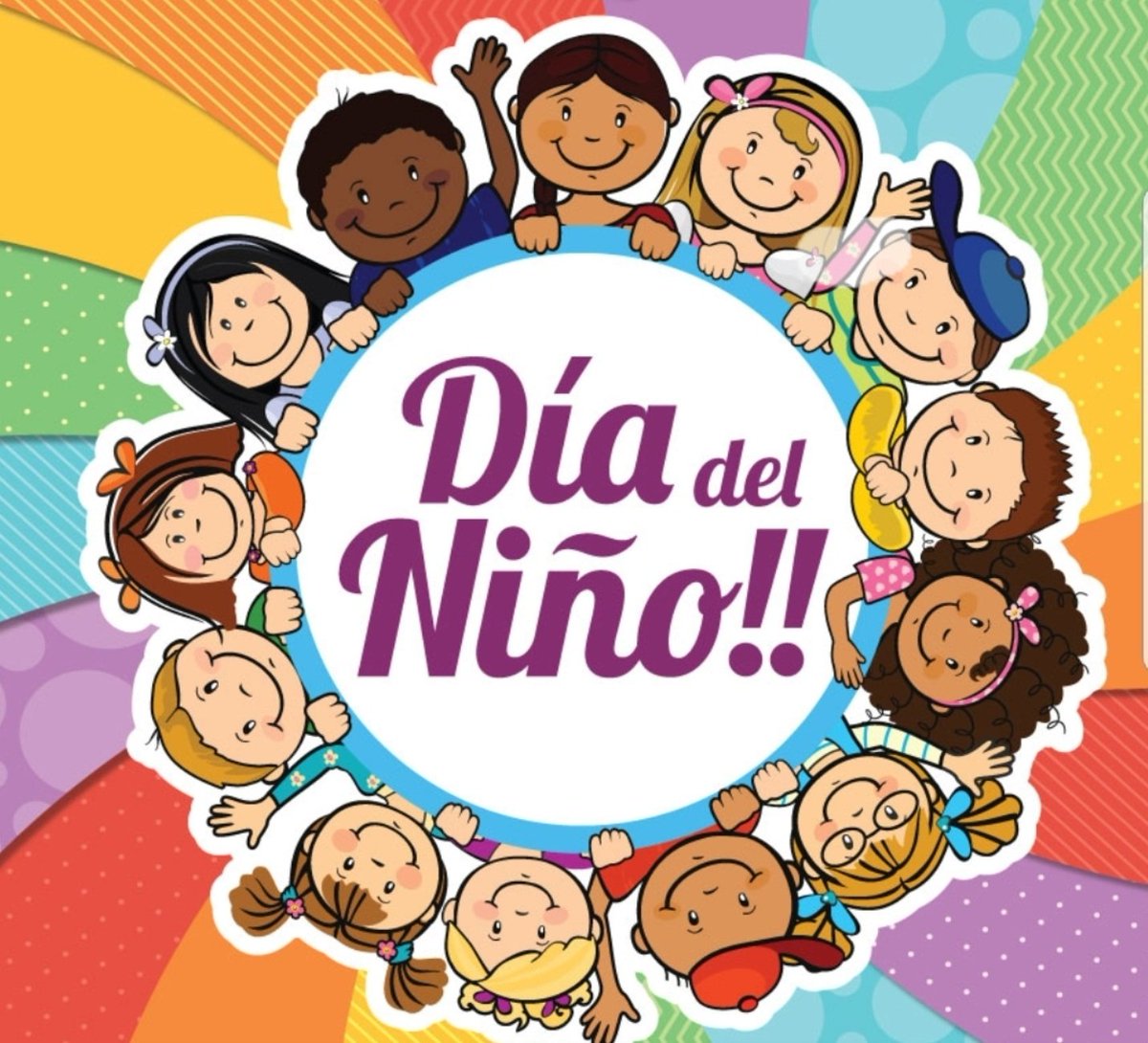 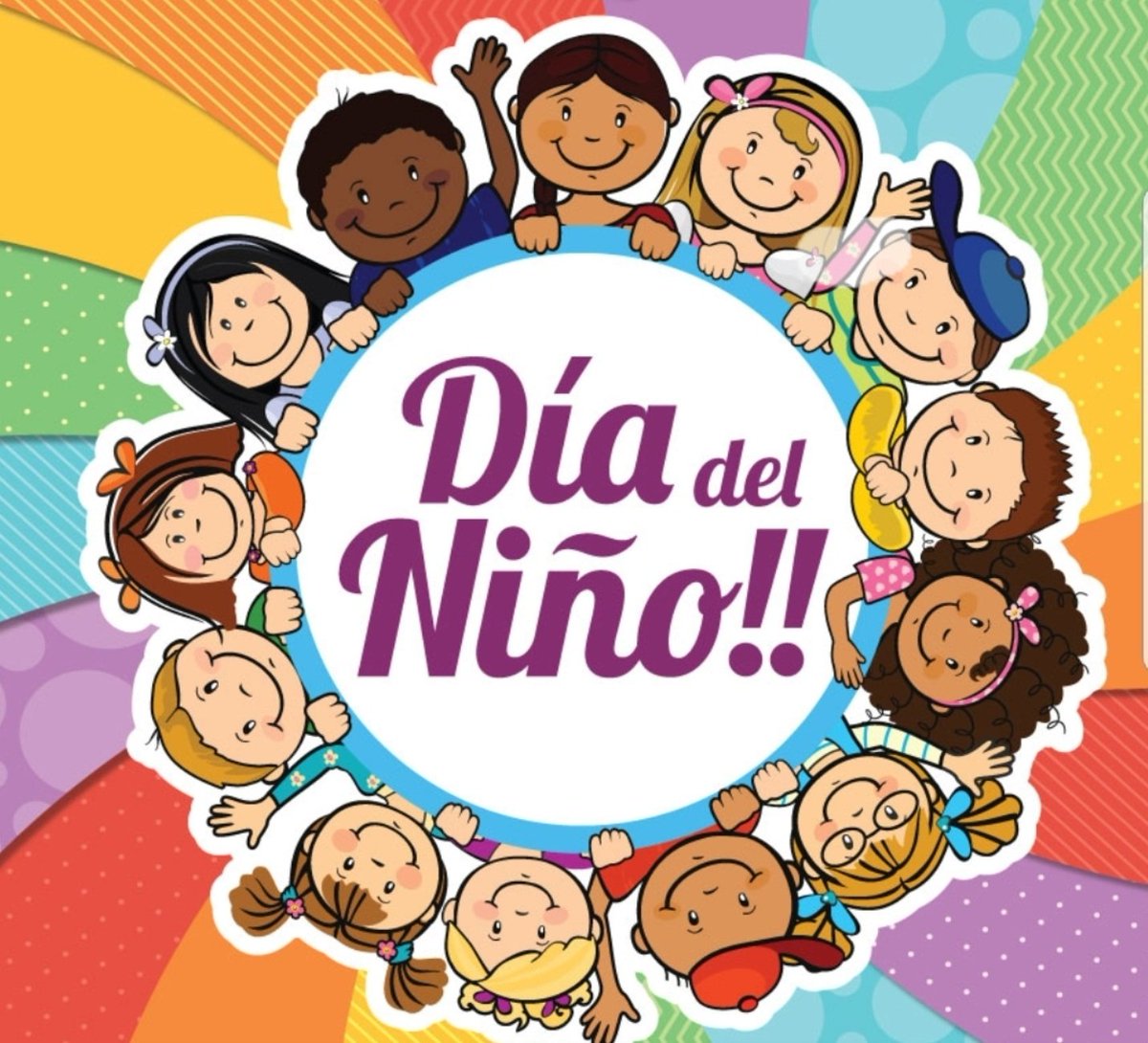 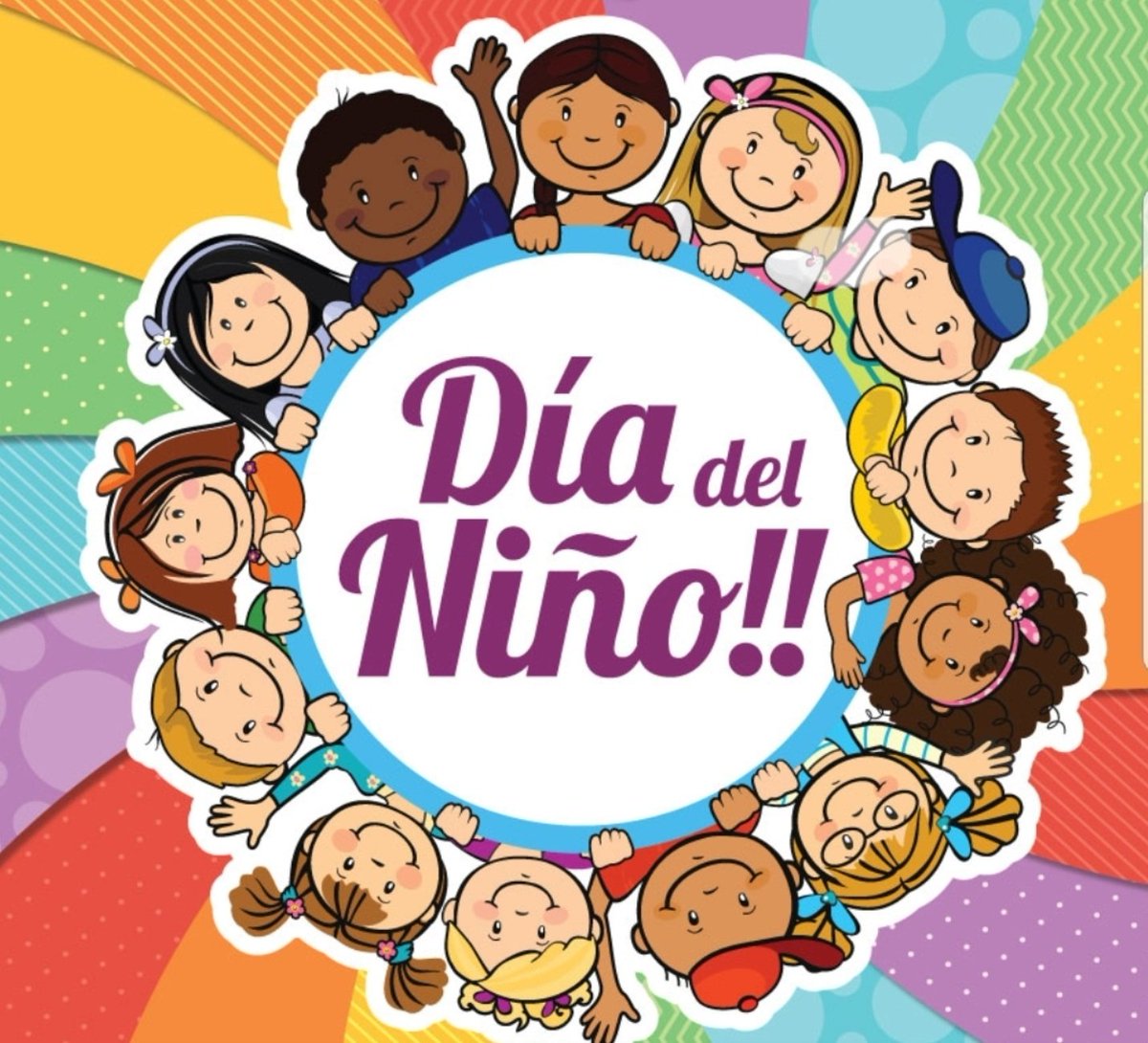 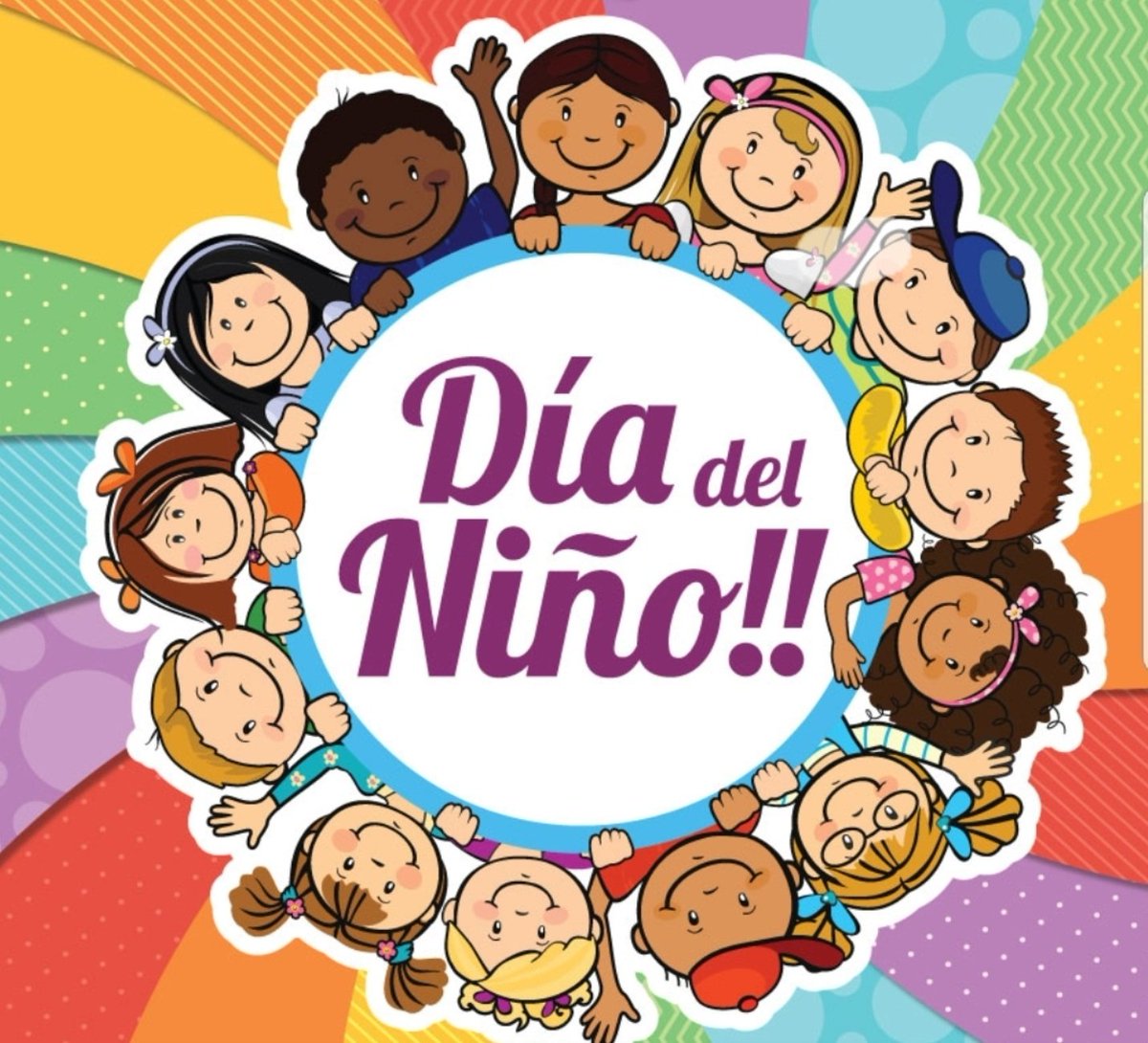 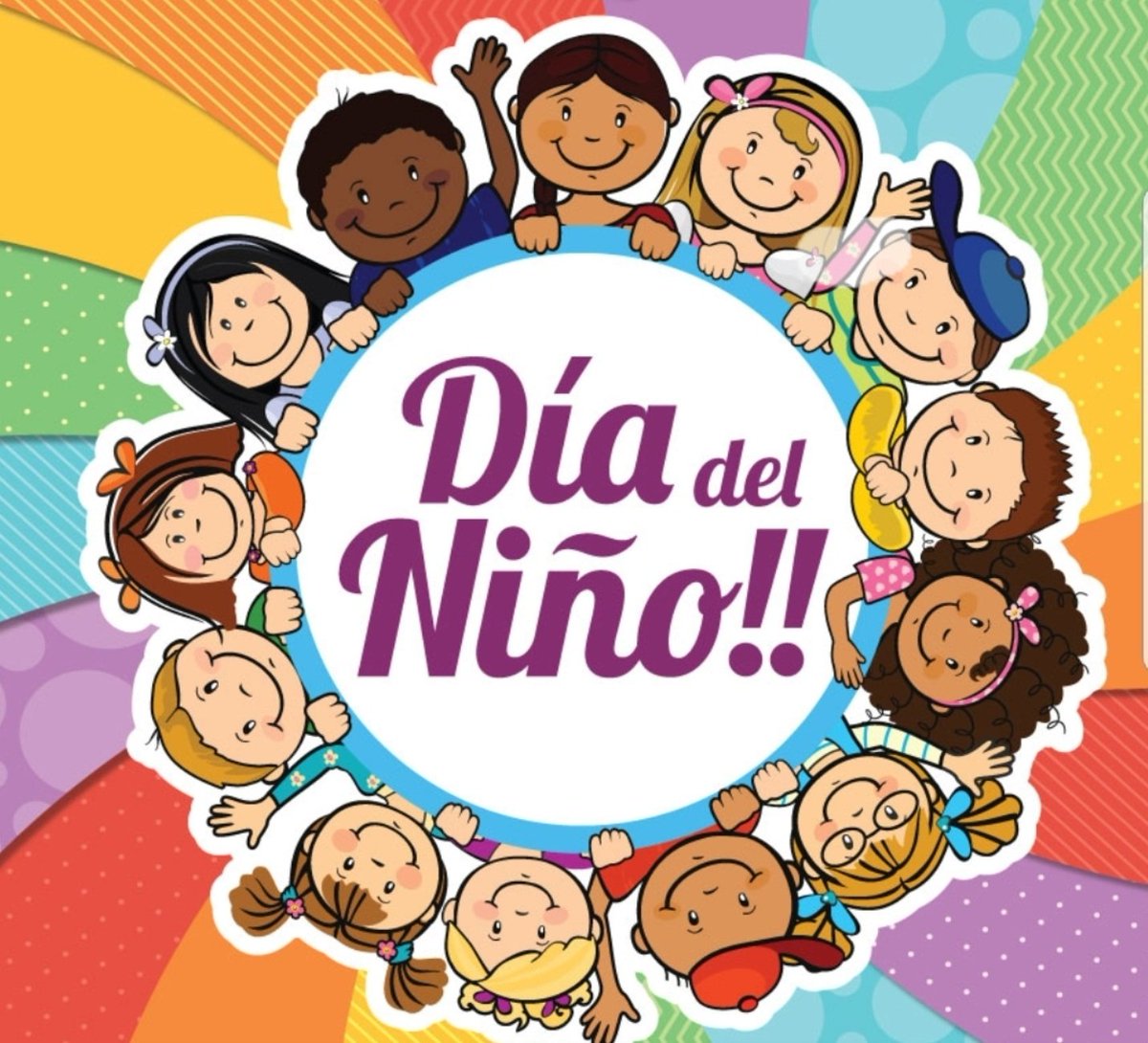 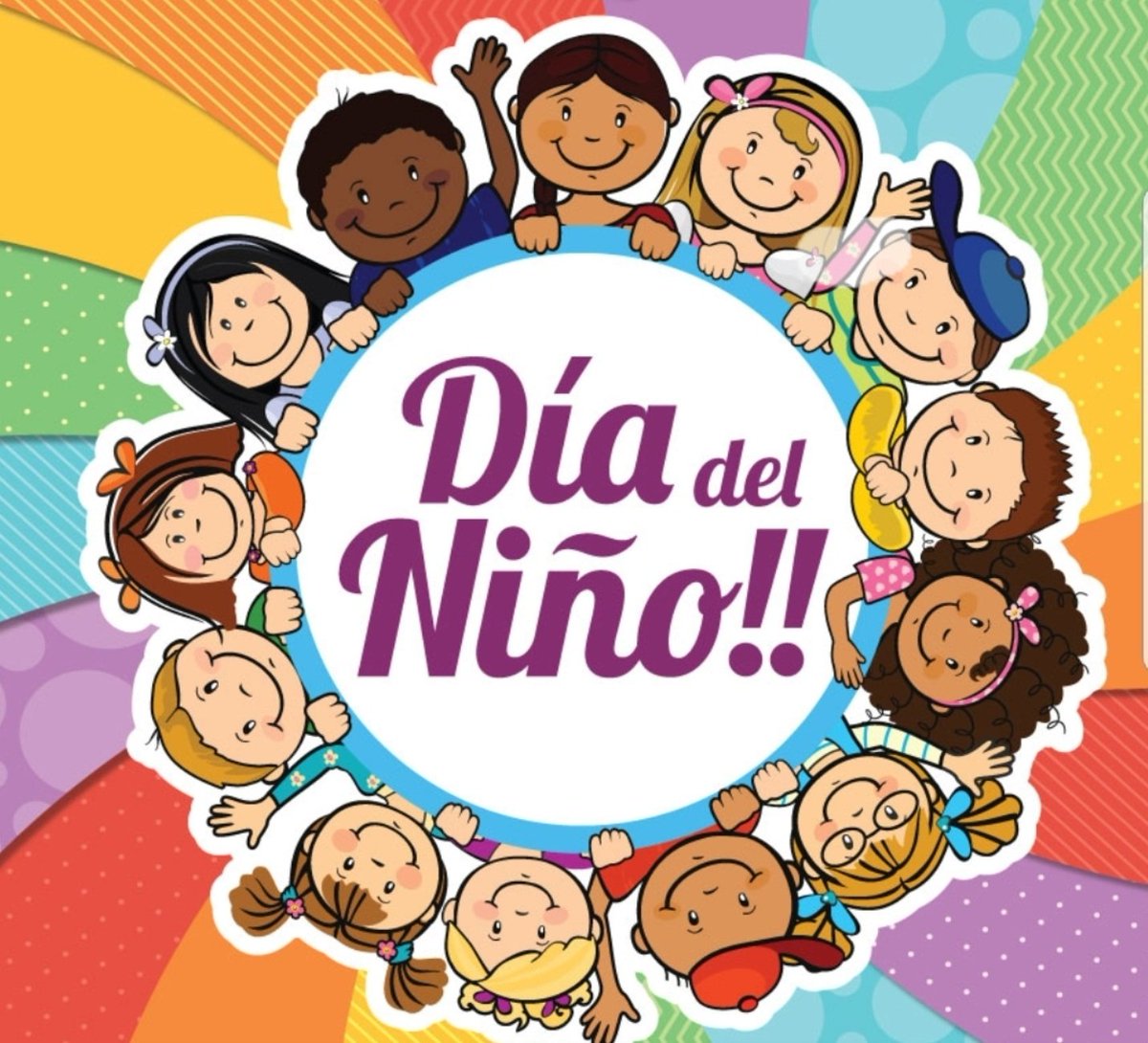 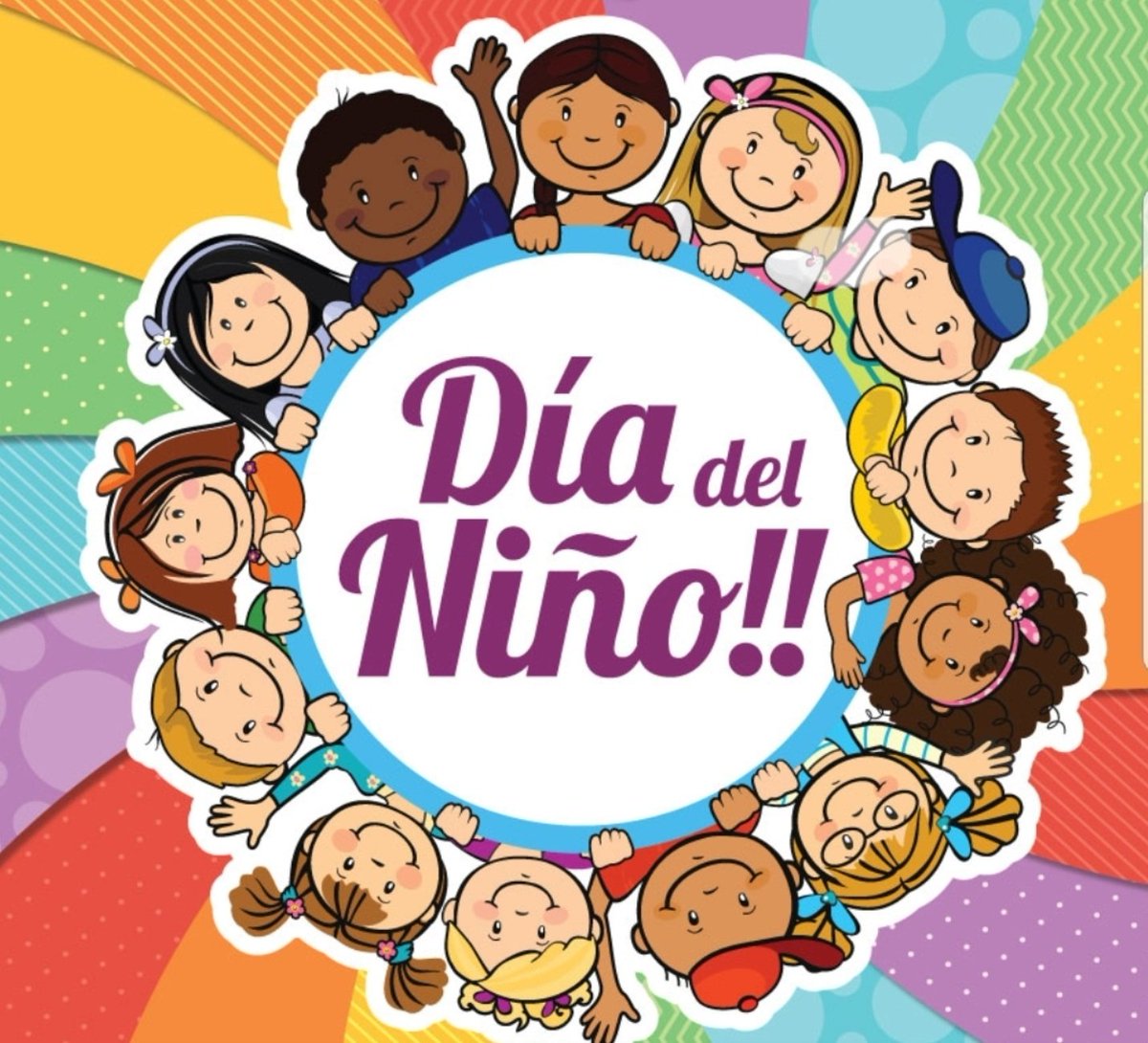 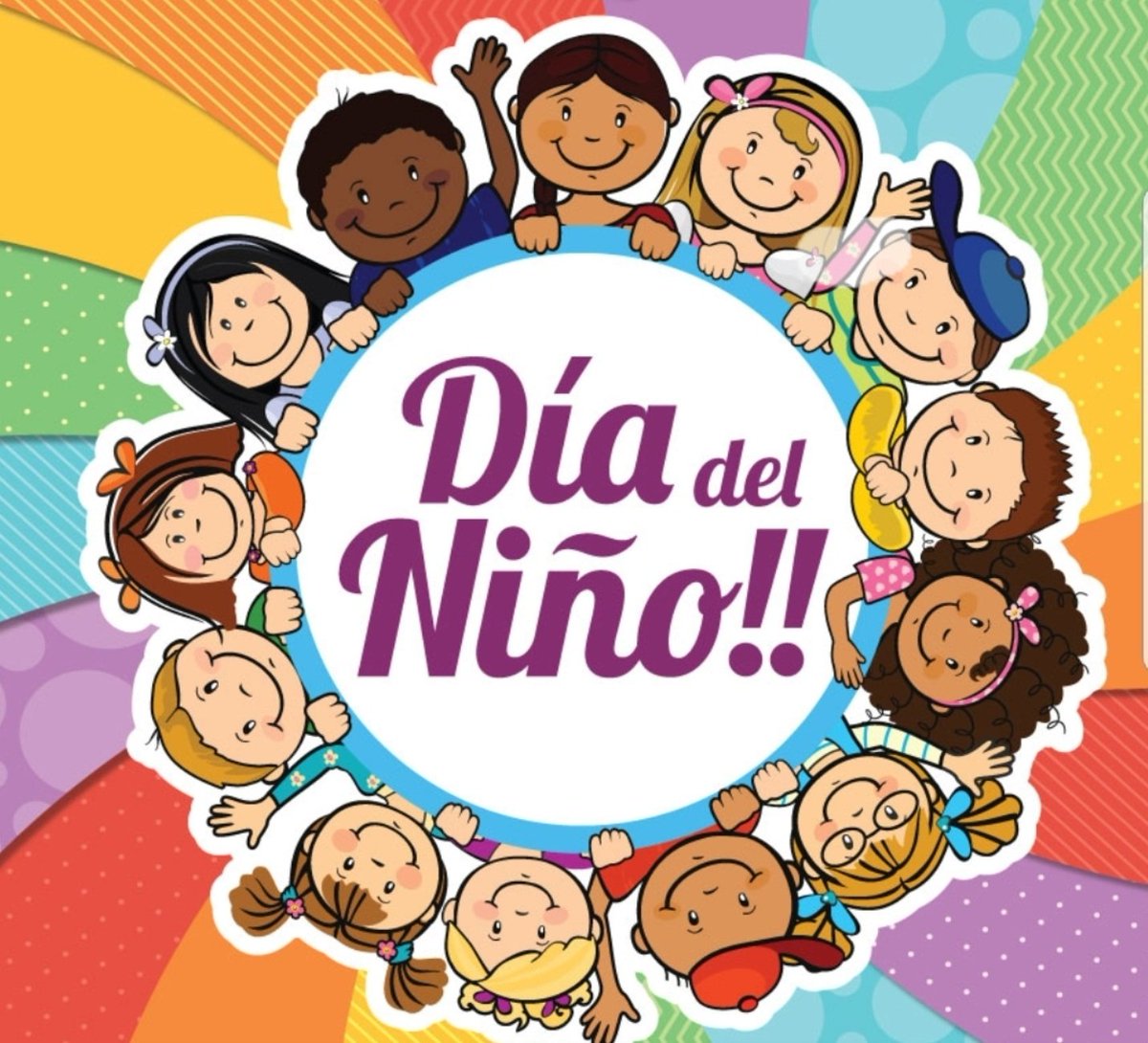 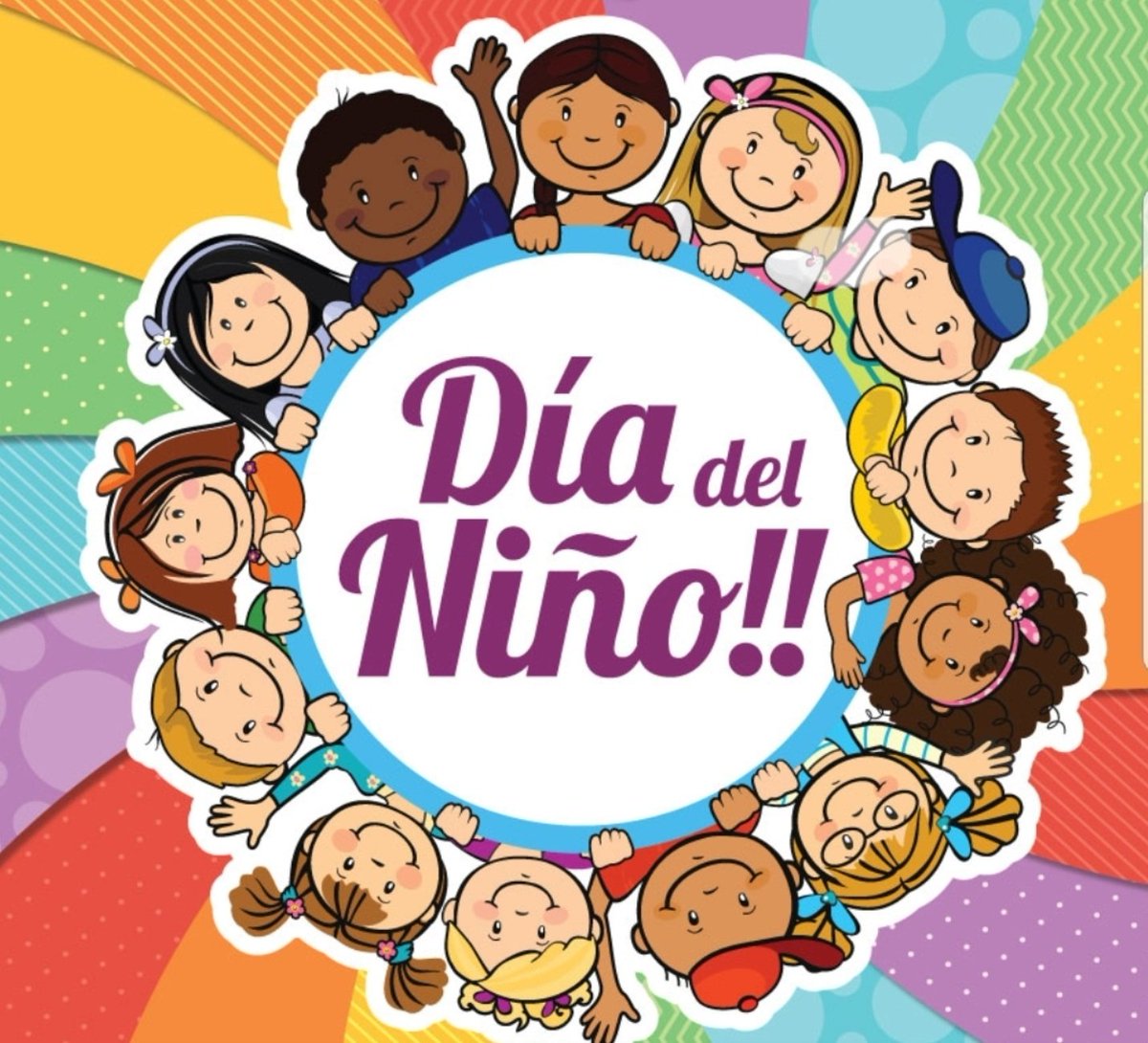 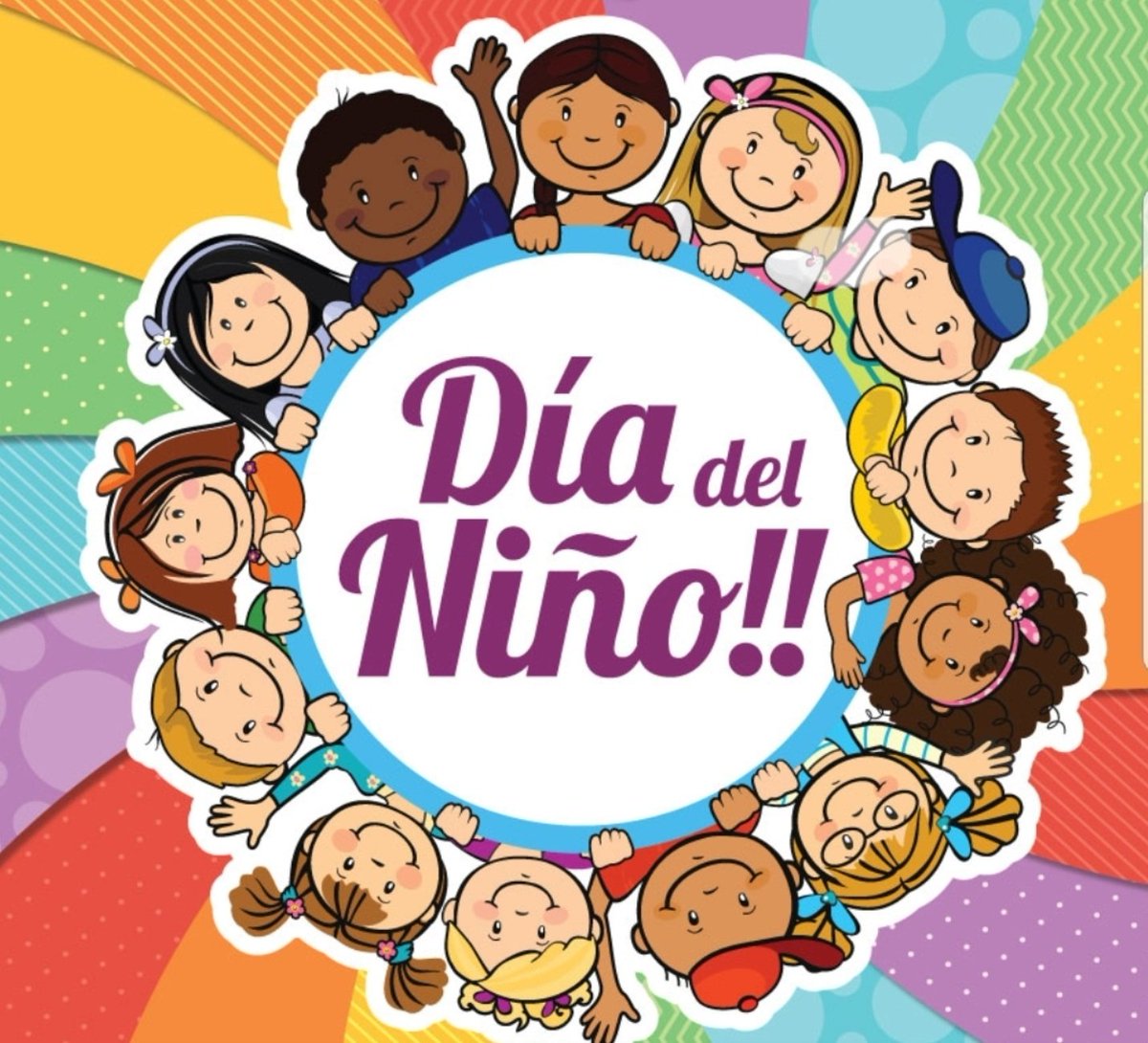 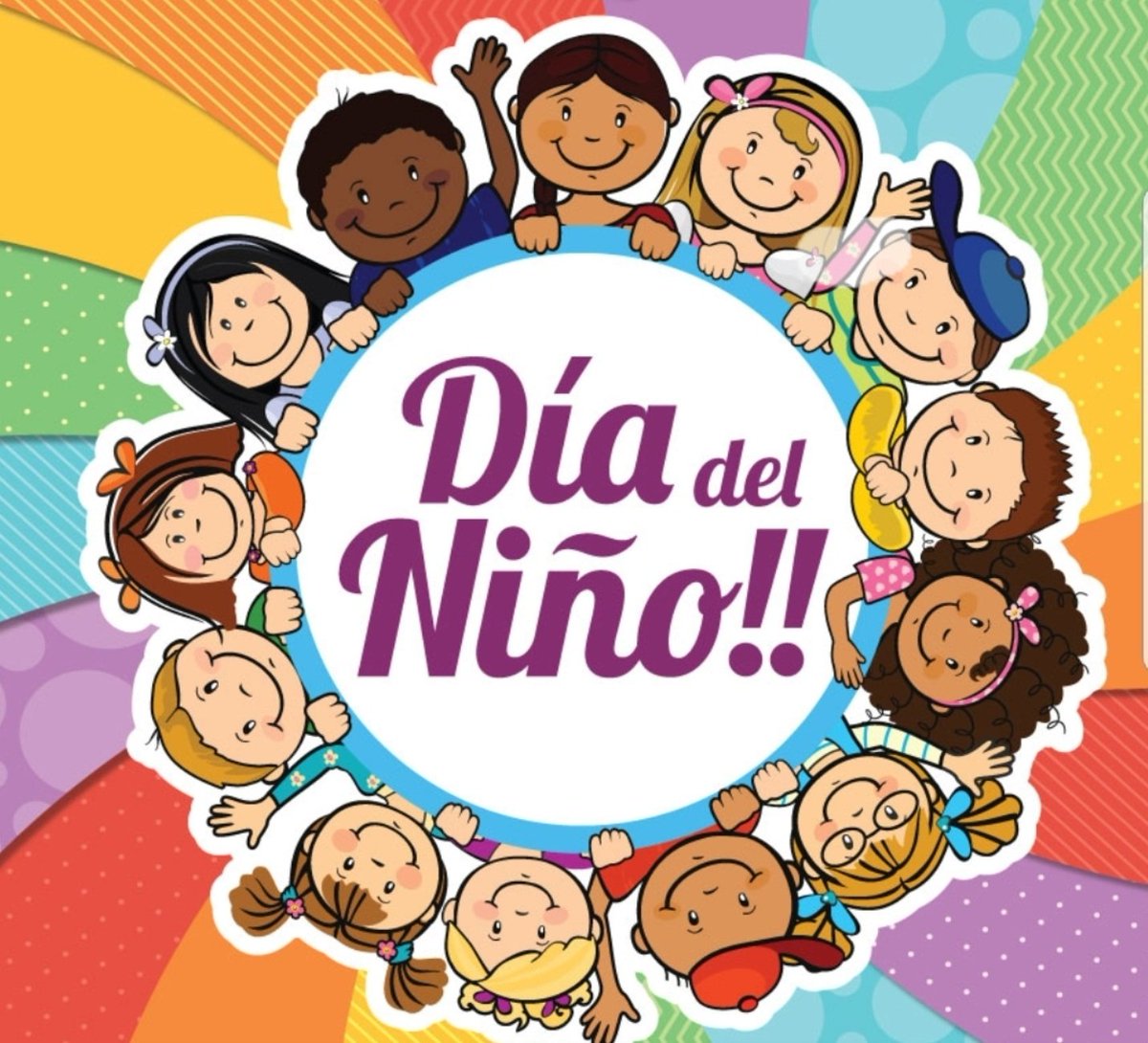 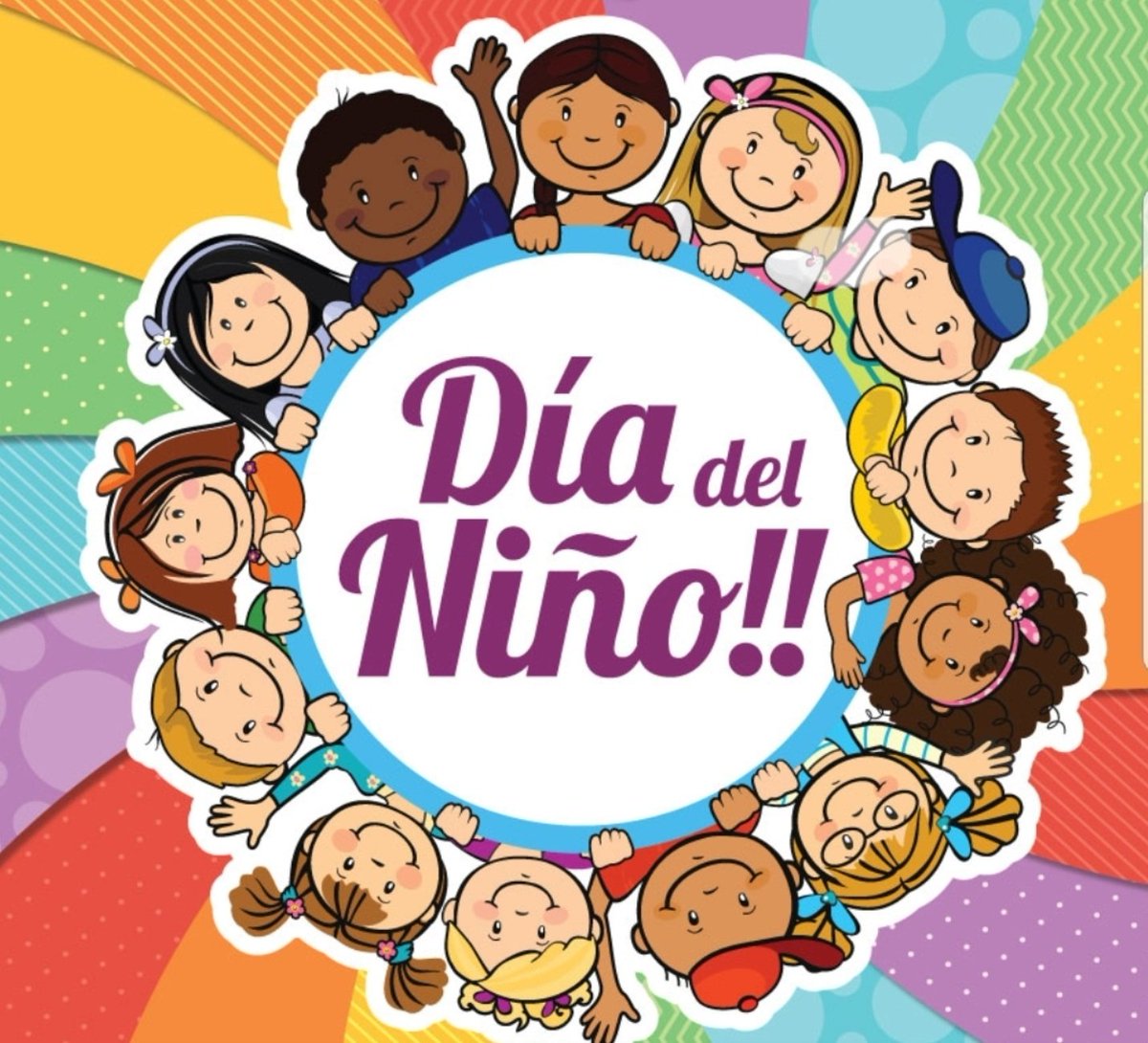 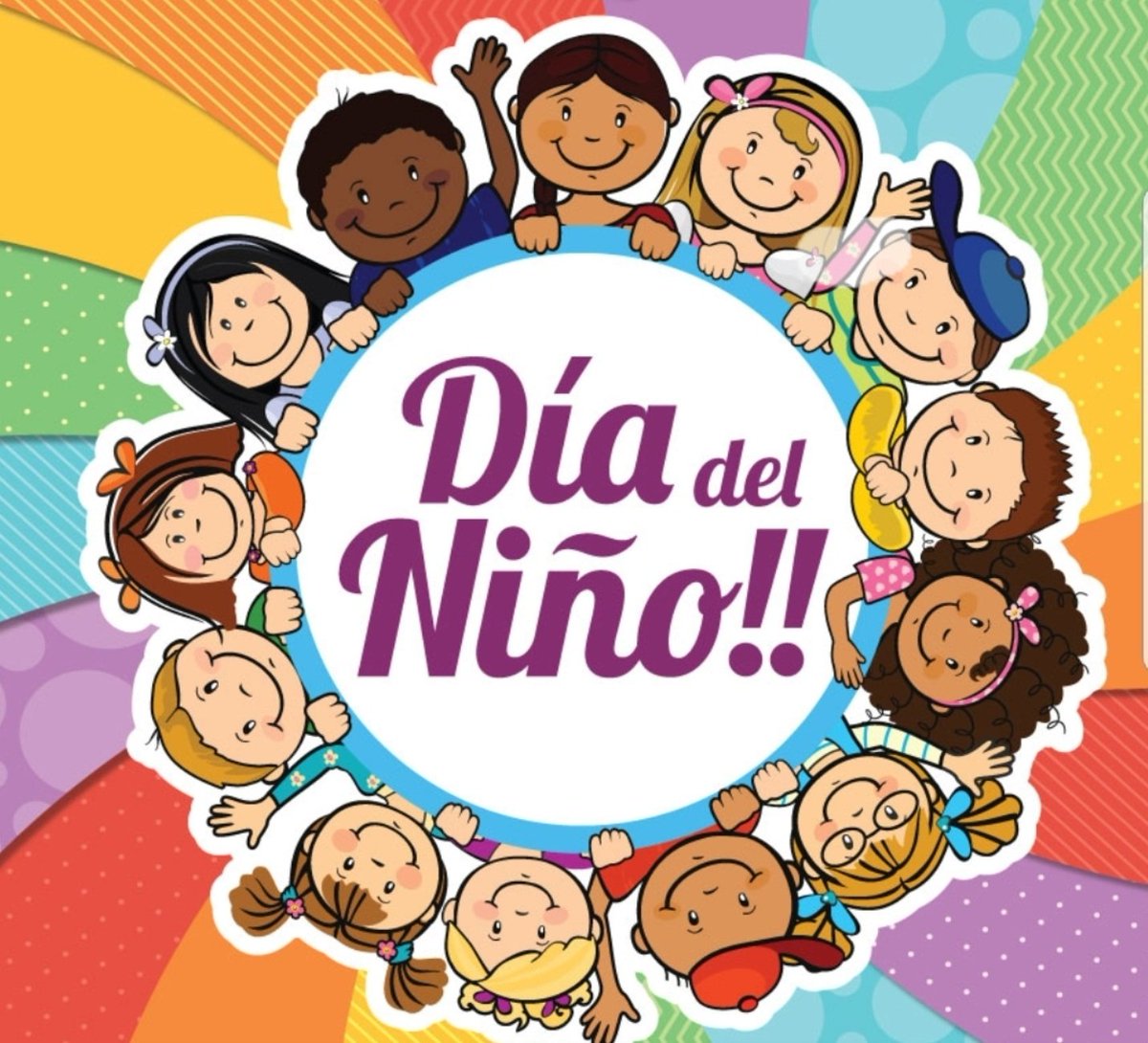 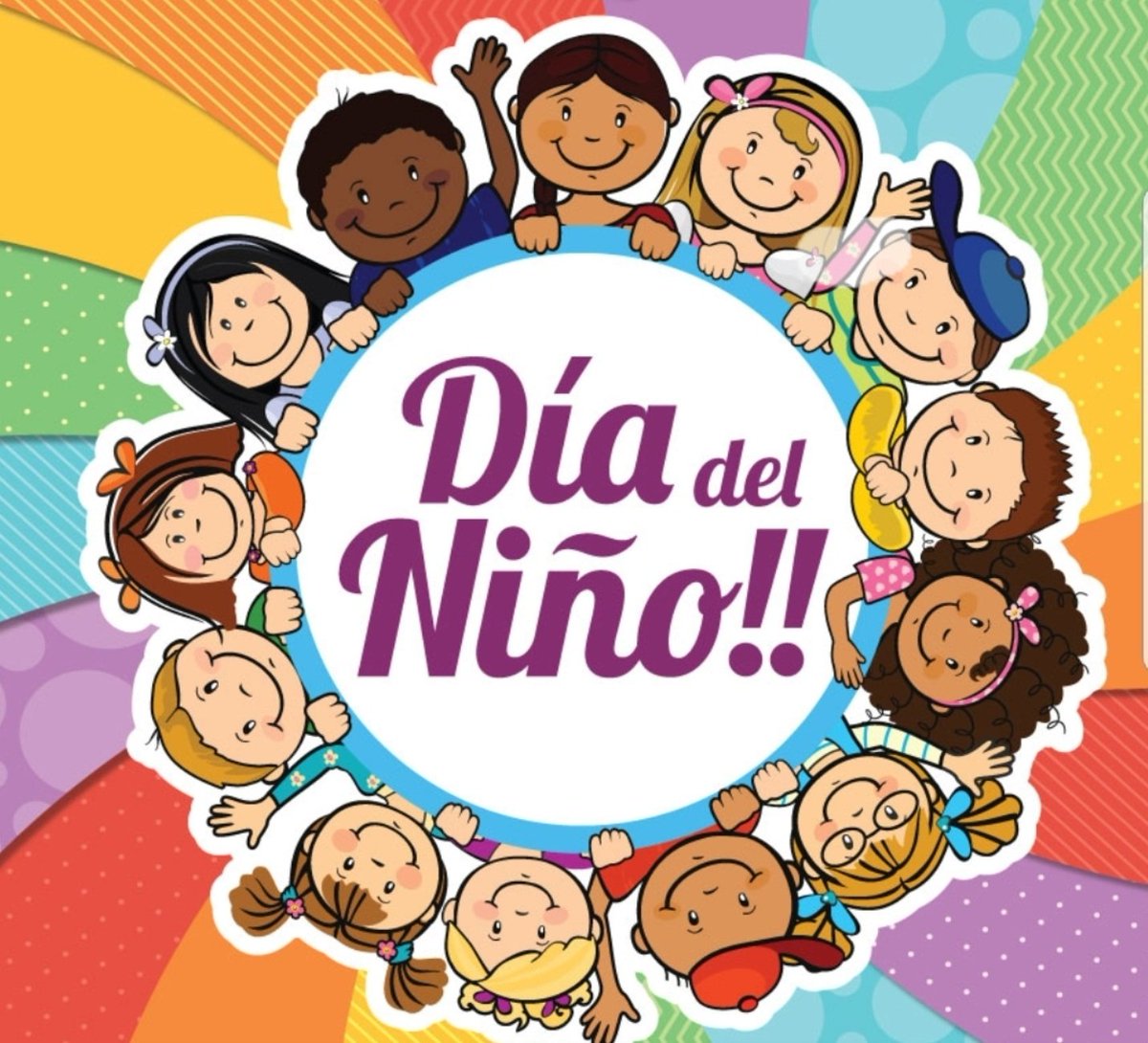 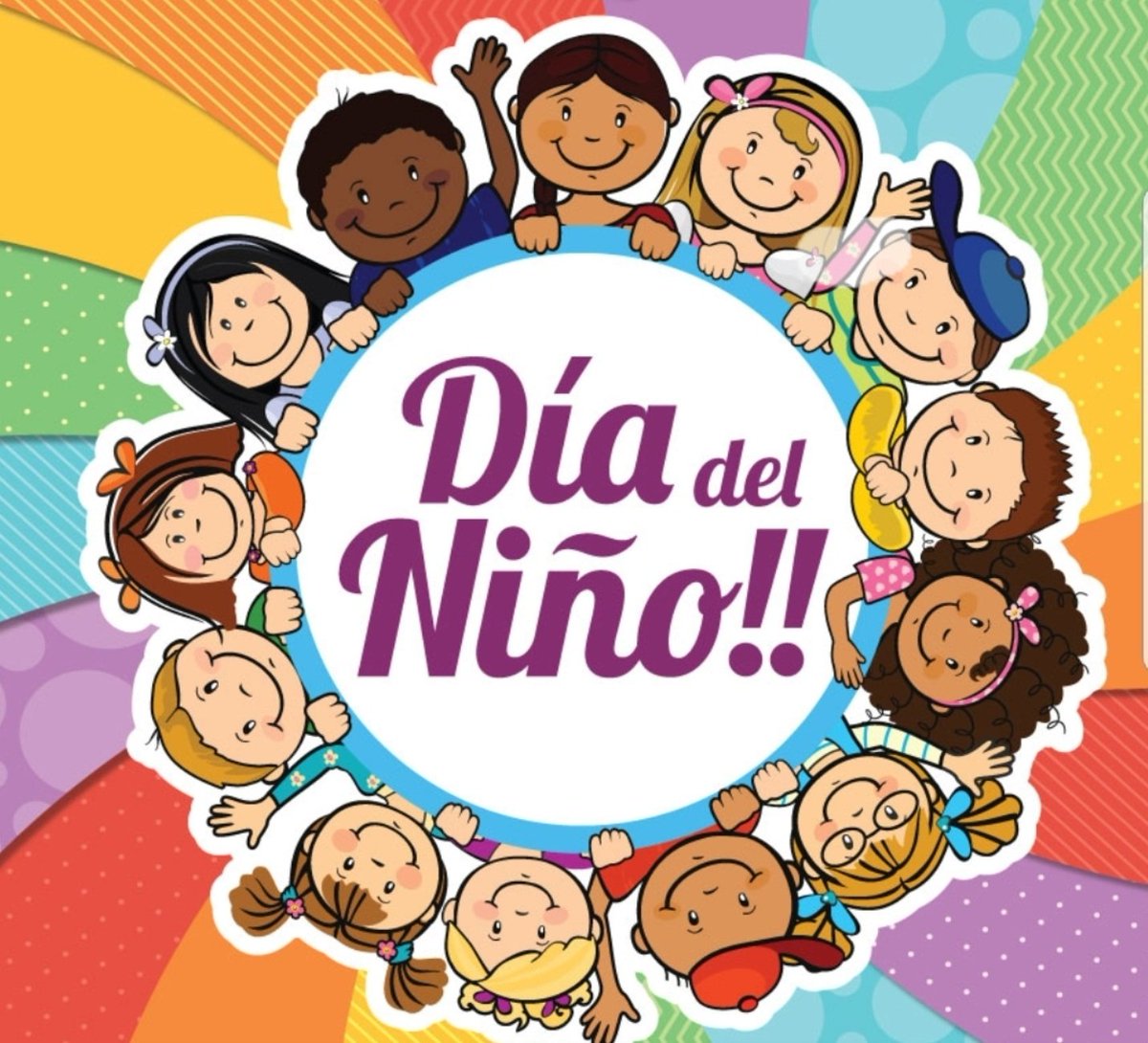 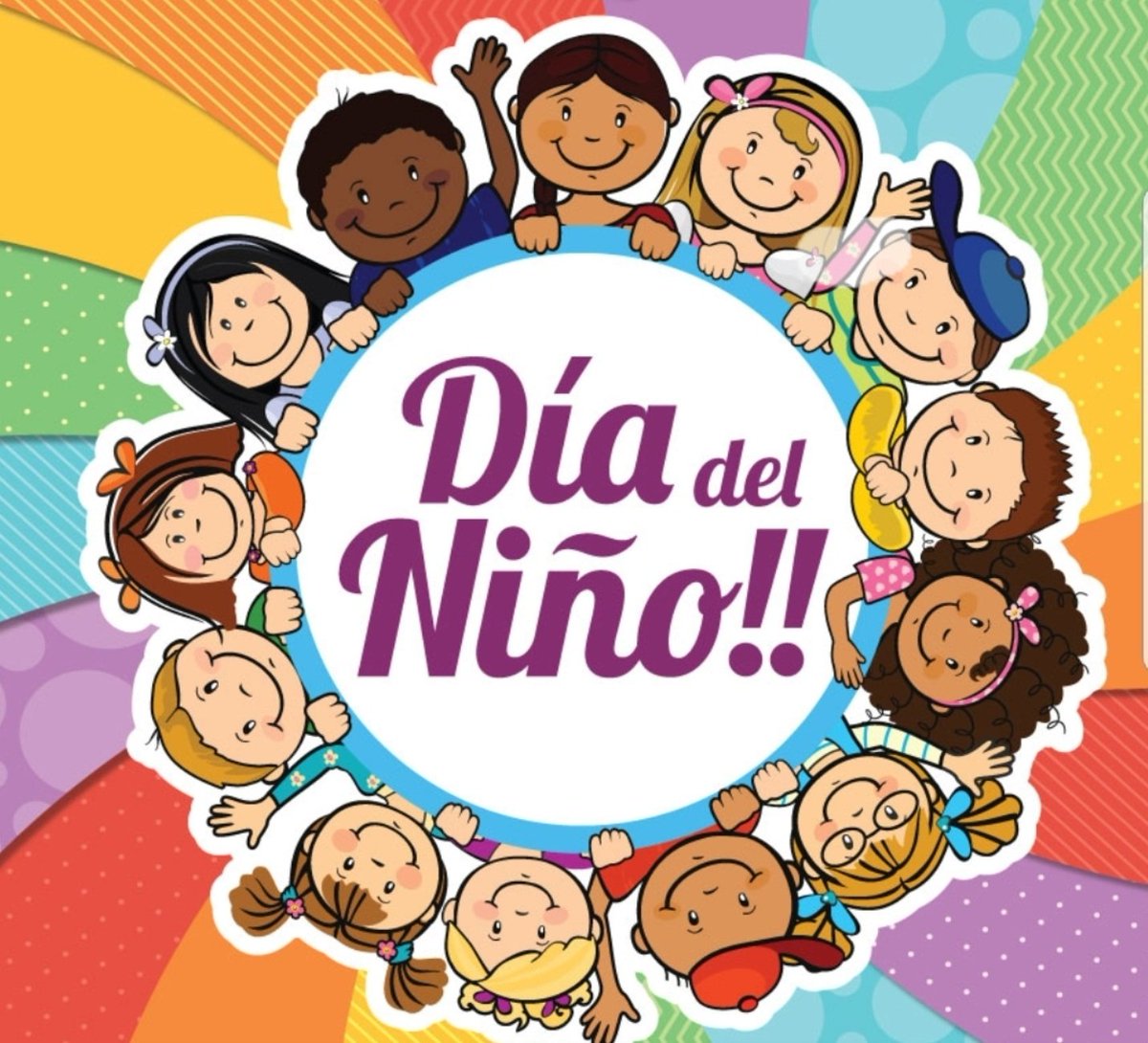 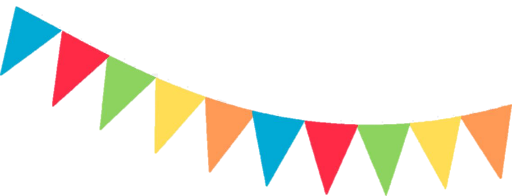 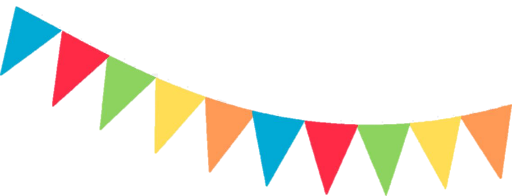 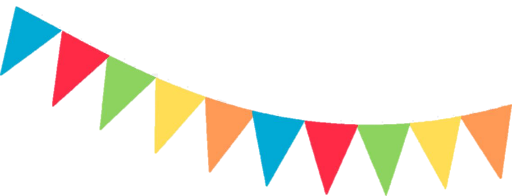 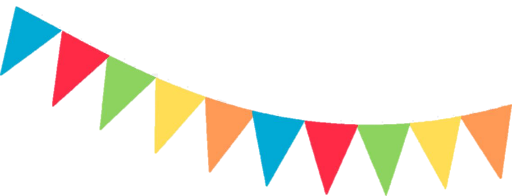 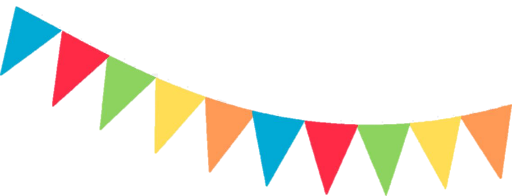 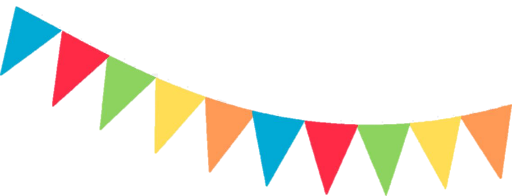 Memorama
3
6
4
2
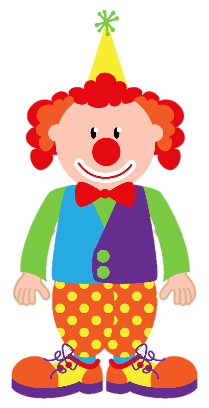 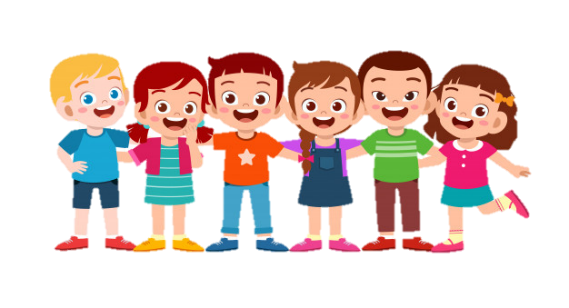 1
5
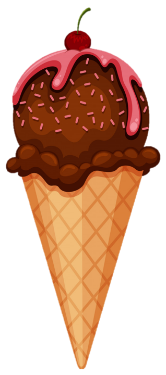 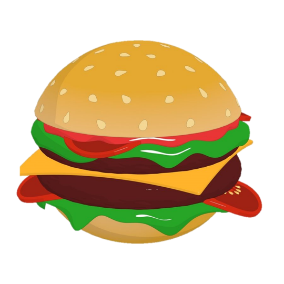 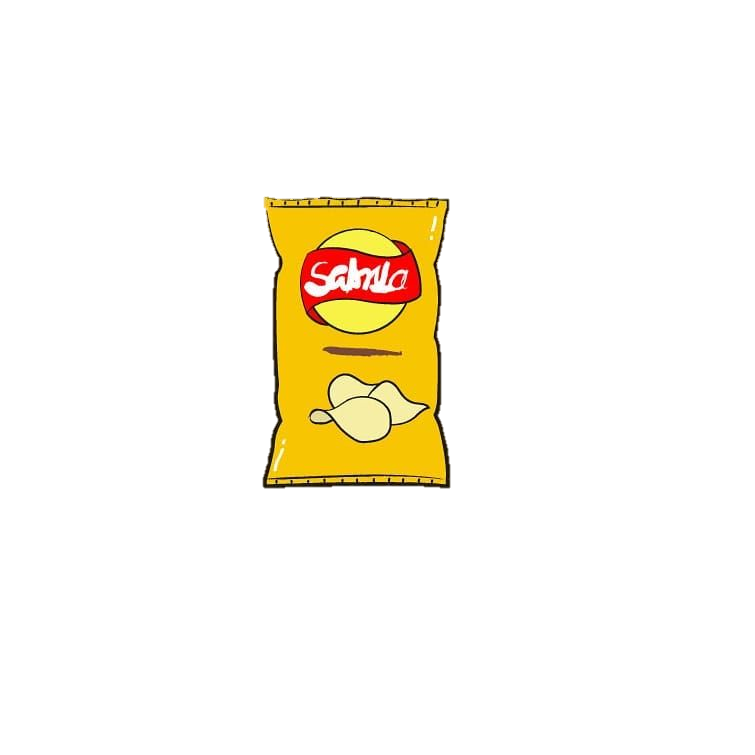 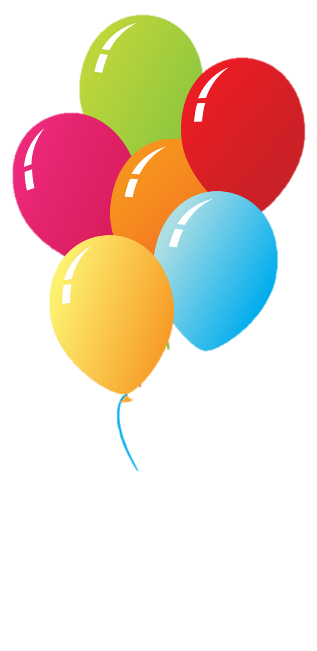 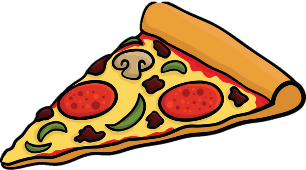 JUGAR OTRA VEZ
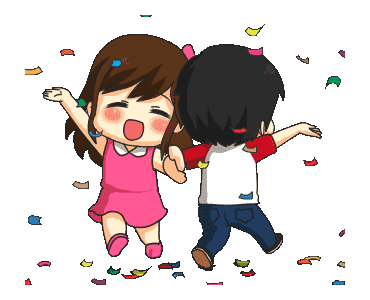 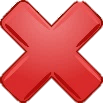 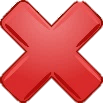 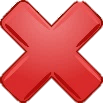 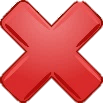 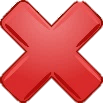 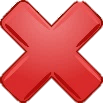 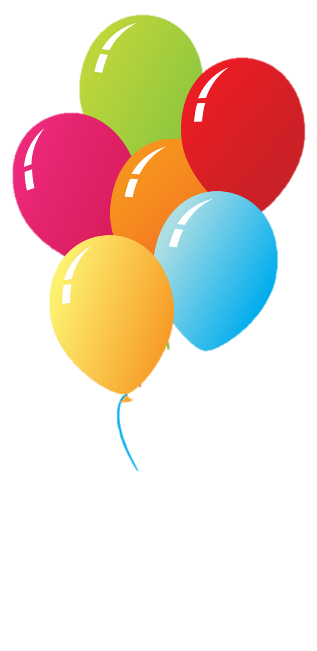 10
9
11
8
7
12
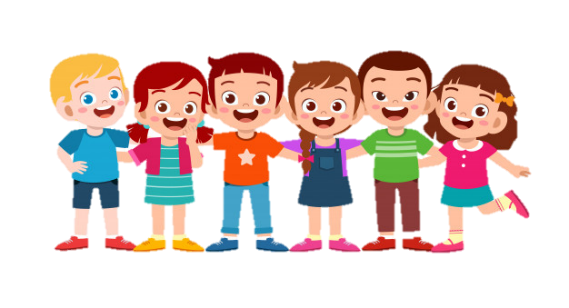 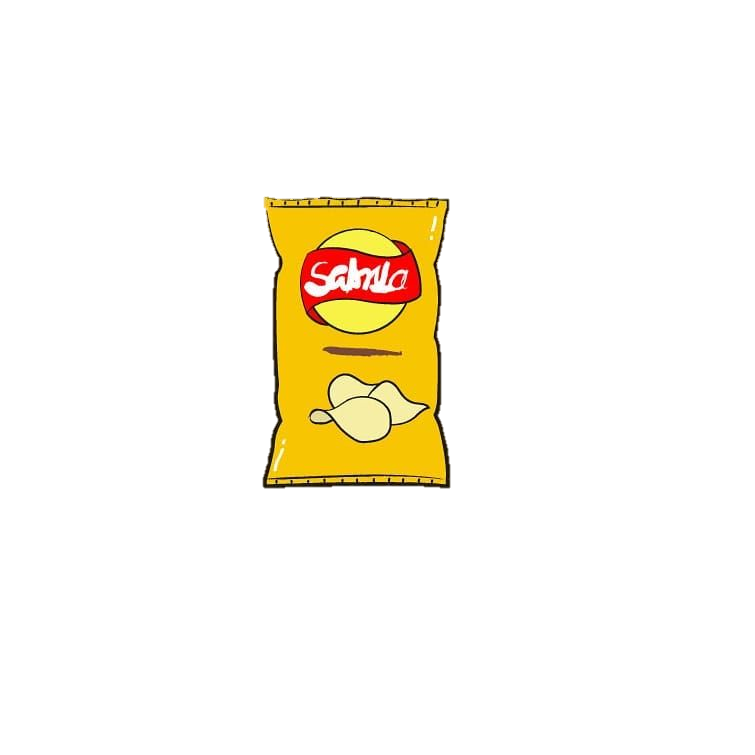 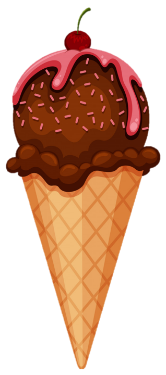 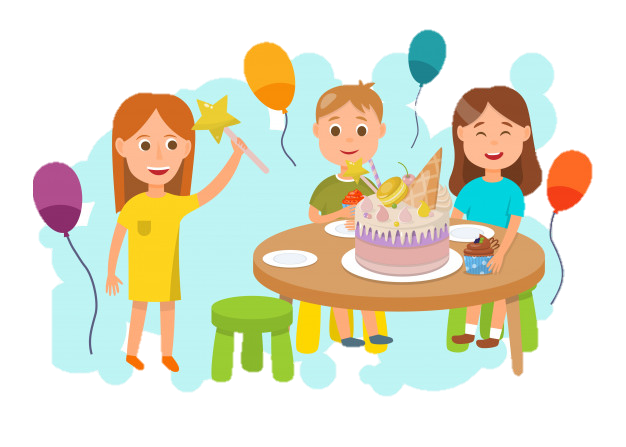 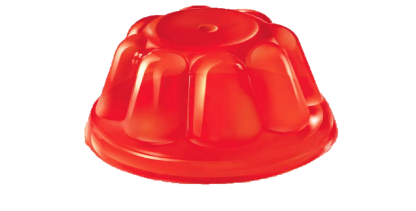 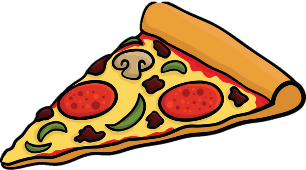 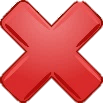 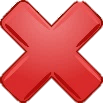 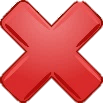 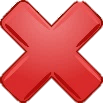 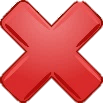 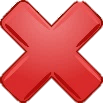 16
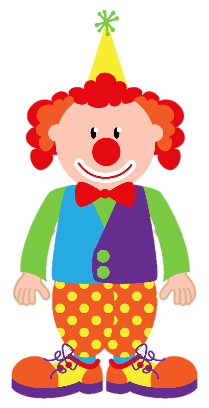 17
18
15
13
14
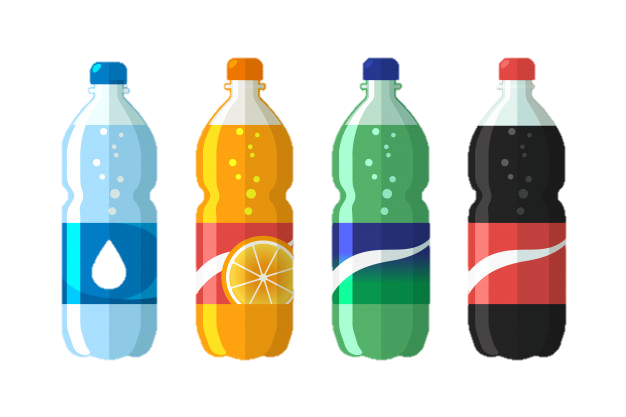 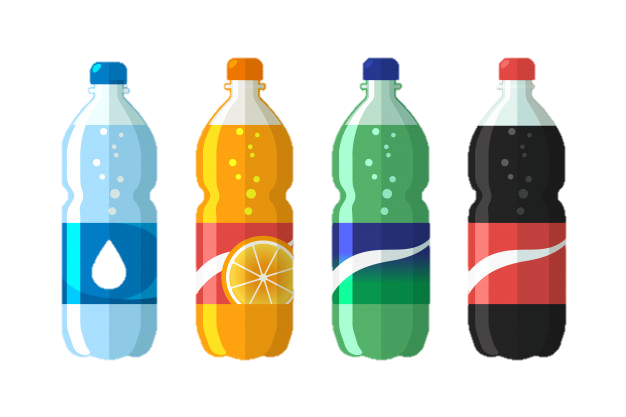 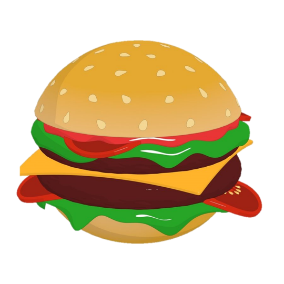 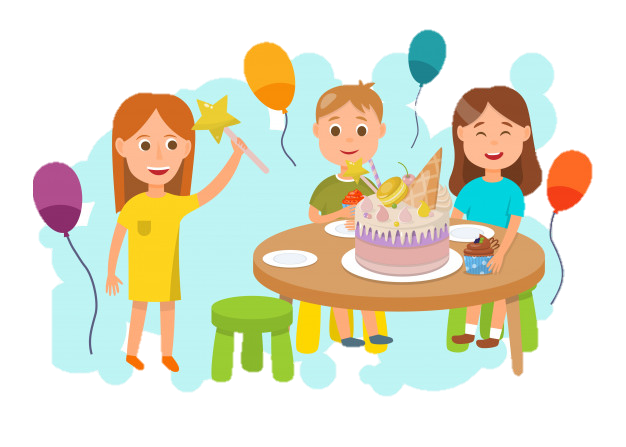 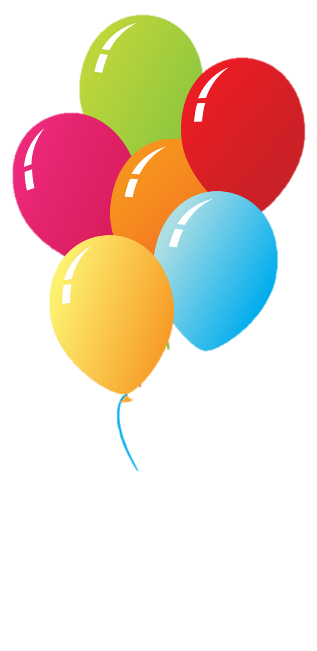 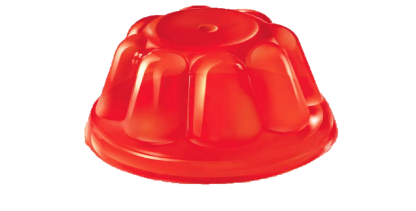 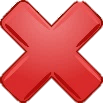 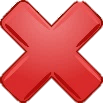 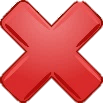 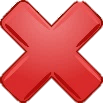 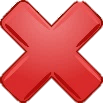 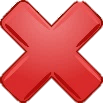 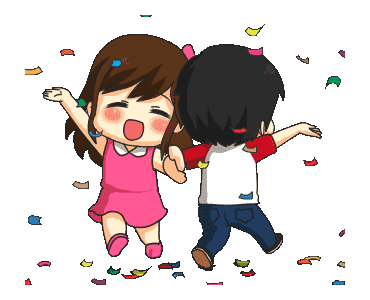